1
Integration of magnetic measurement data inmagnetic field simulations by BEM-baseddiscrepancy modeling
Melvin Liebsch (CERN)
Stephan Russenschuck (CERN)
Matthias Bonora (CERN)
Luisa F. Fleig (CERN, TU Darmstadt)
Jens Kaeske (CERN, KIT Karlsruhe)
Chair: Mariusz Wozniak
Event Title Speaker: Name
2
ICAP 2024
Speaker: Melvin Liebsch
Agenda
Learning from data through the lens of models is a way to exploit structure in an otherwise intractable problem [1]
The lifecycle of the accelerator magnet 

Hybrid modeling (Newton to Kepler)
Calibrated models
Delta models

Integration in the life cycle management

Conclusion
[1] K. Wilcox, Predictive data science for physical systems – from model reduction to scientific machine learning. ICIAM – international congress on industrial and applied mathematics. 2019
3
ICAP 2024
Speaker: Melvin Liebsch
Agenda
Learning from data through the lens of models is a way to exploit structure in an otherwise intractable problem [1]
The lifecycle of the accelerator magnet 

Hybrid modeling (Newton to Kepler)
Calibrated models
Delta models

Integration in the life cycle management

Conclusion
[1] K. Wilcox, Predictive data science for physical systems – from model reduction to scientific machine learning. ICIAM – international congress on industrial and applied mathematics. 2019
4
ICAP 2024
Speaker: Melvin Liebsch
Accelerator magnet life cycle
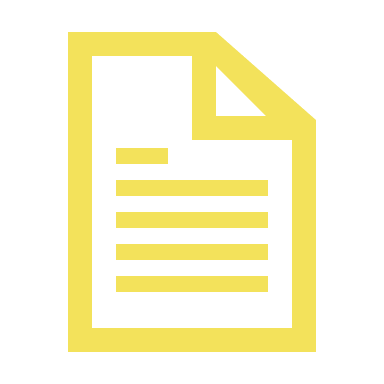 Virtual prototyping
Magnet operation
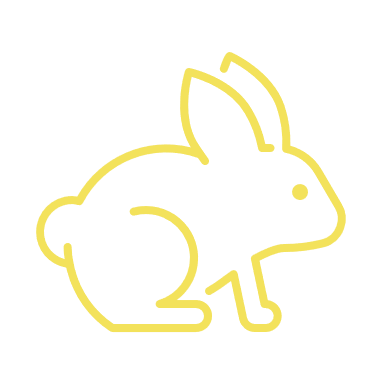 Specs
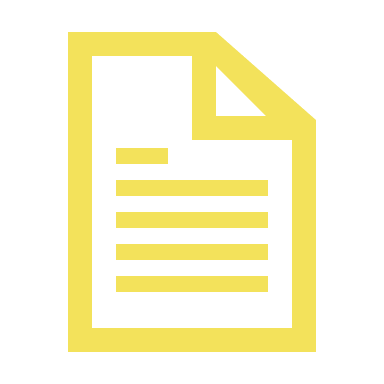 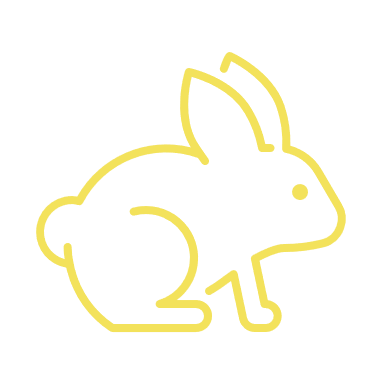 Coupled multi-physics optimization
Integration in virtual environment
Multiscale modeling
State observation
Prediction
Maintenance
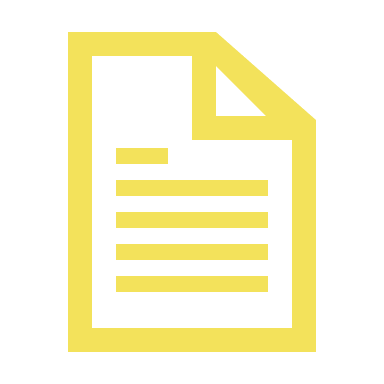 Digital twin
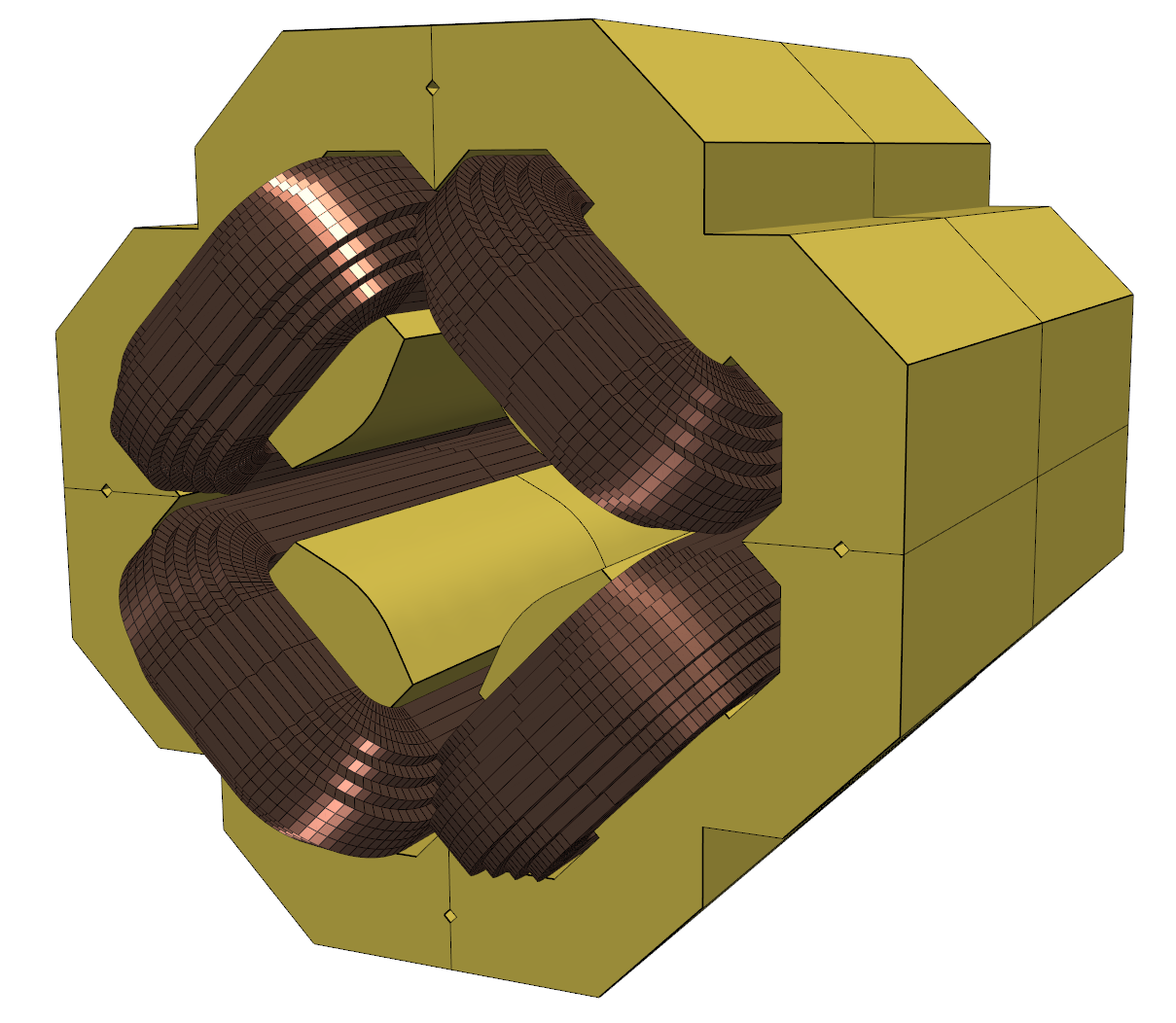 Meas.
Report
Simulation
Data
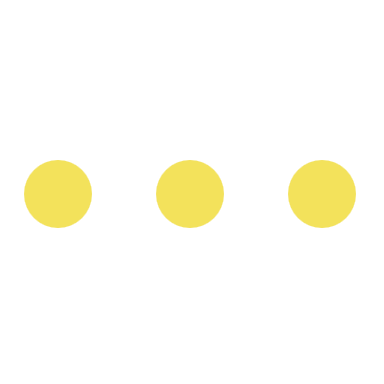 Prototype manufacturing/testing
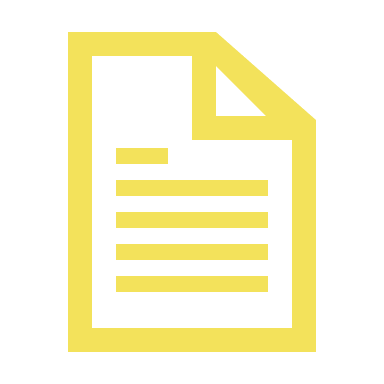 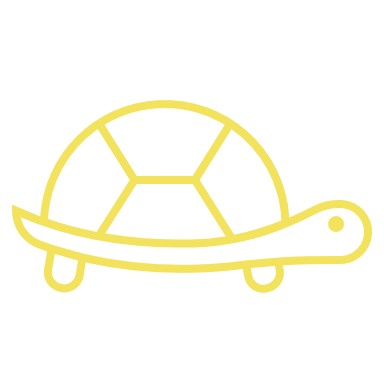 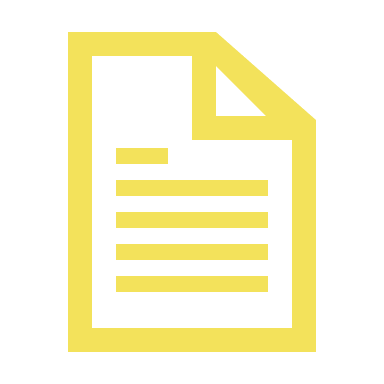 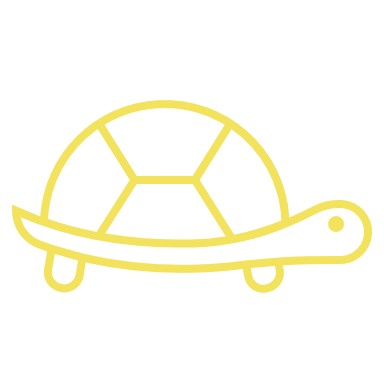 Calibrating material properties
Optimal experimental design
Series manufacturing
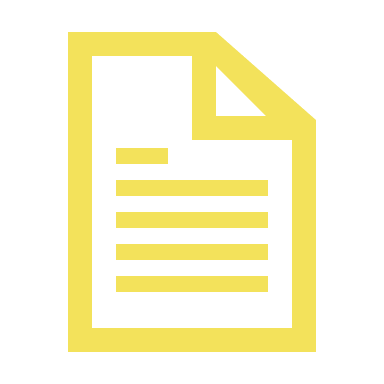 Test
Report
Design
Report
Quality assurance
Fault detection and correction procedures
Magnet alignment data 
Magnet transfer function
CAD
Drawings
Communication frequency
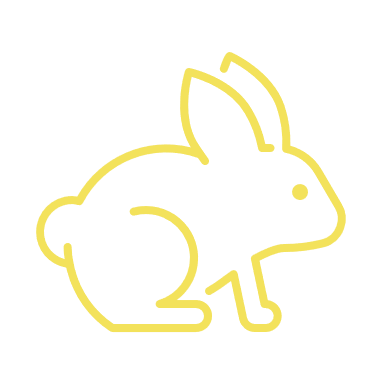 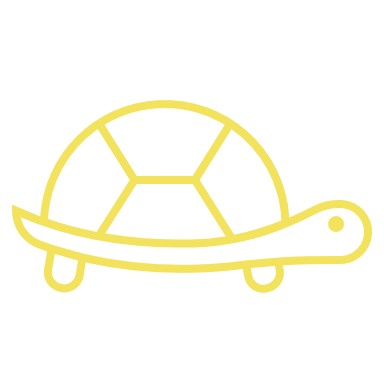 slow
fast
Principles of systems modeling
Document based information exchange
Data management services: EDMS, EAM, NORMA, PLM
Product life cycle
Development life cycle
Communication frequency depends on the application
Document-based   Model-based
5
ICAP 2024
Speaker: Melvin Liebsch
Challenges
Digital representation
a.k.a. numerical system model
Complex (non-linear) dynamic system
Interplay of iron saturation, hysteresis and eddy currents
Superconductor magnetization
Temperature effects

Computational costs
A complete 3D magnet simulation does not allow for fast predictions

Tough requirements for machine operation
Field stability at 1 unit in 100 000
Field quality at 1 unit in 10 000
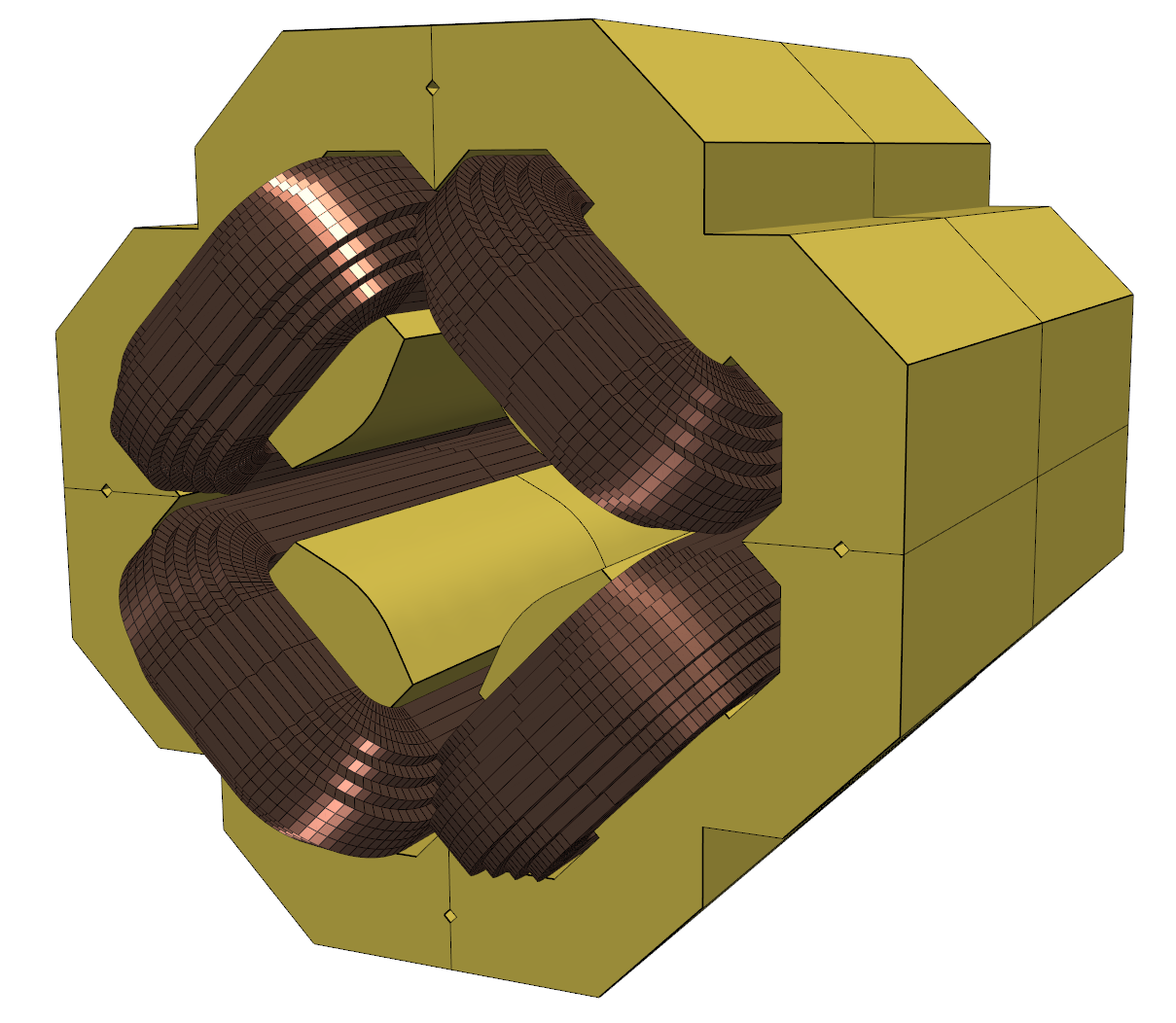 Measurement data needs to be integrated in the numerical model to enable accurate predictions
Hybrid models integrate first principle and data driven models in a joint architecture
6
ICAP 2024
Speaker: Melvin Liebsch
The field simulation software ROXIE
Routine for the Optimization of Magnet X-sections, Inverse Field Computation and Coil End Design
Developed for the design of the superconducting magnets for the LHC

The standard tool for the design of cos(θ) magnets

Features the calculation of 3D fields and iron magnetization

Based on the coupling of boundary and finite elements (BEM-FEM), see [4]
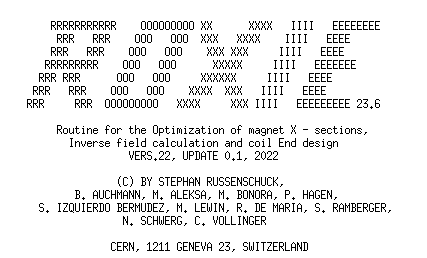 ROXIE default output
[4] S. Russenschuck, “ROXIE: Routine for the optimization of magnet X-sections, inverse field computation and coil end design.,” in 1st International ROXIE Users Meeting and Workshop, Geneva, Switzerland, CERN Yellow Reports: Conference Proceedings, 3 1998.
7
ICAP 2024
Speaker: Melvin Liebsch
Agenda
Learning from data through the lens of models is a way to exploit structure in an otherwise intractable problem [1]
The lifecycle of the accelerator magnet 

Hybrid modeling (Newton to Kepler)
Calibrated models
Delta models

Integration in the life cycle management

Conclusion
[1] K. Wilcox, Predictive data science for physical systems – from model reduction to scientific machine learning. ICIAM – international congress on industrial and applied mathematics. 2019
8
ICAP 2024
Speaker: Melvin Liebsch
Hybrid modeling [5]
1st principle modeling
Machine learning (ML)
P
D
measurements
physics
“Keplerian paradigm”
“Newtonian paradigm”
Model calibration
ML models
Delta models
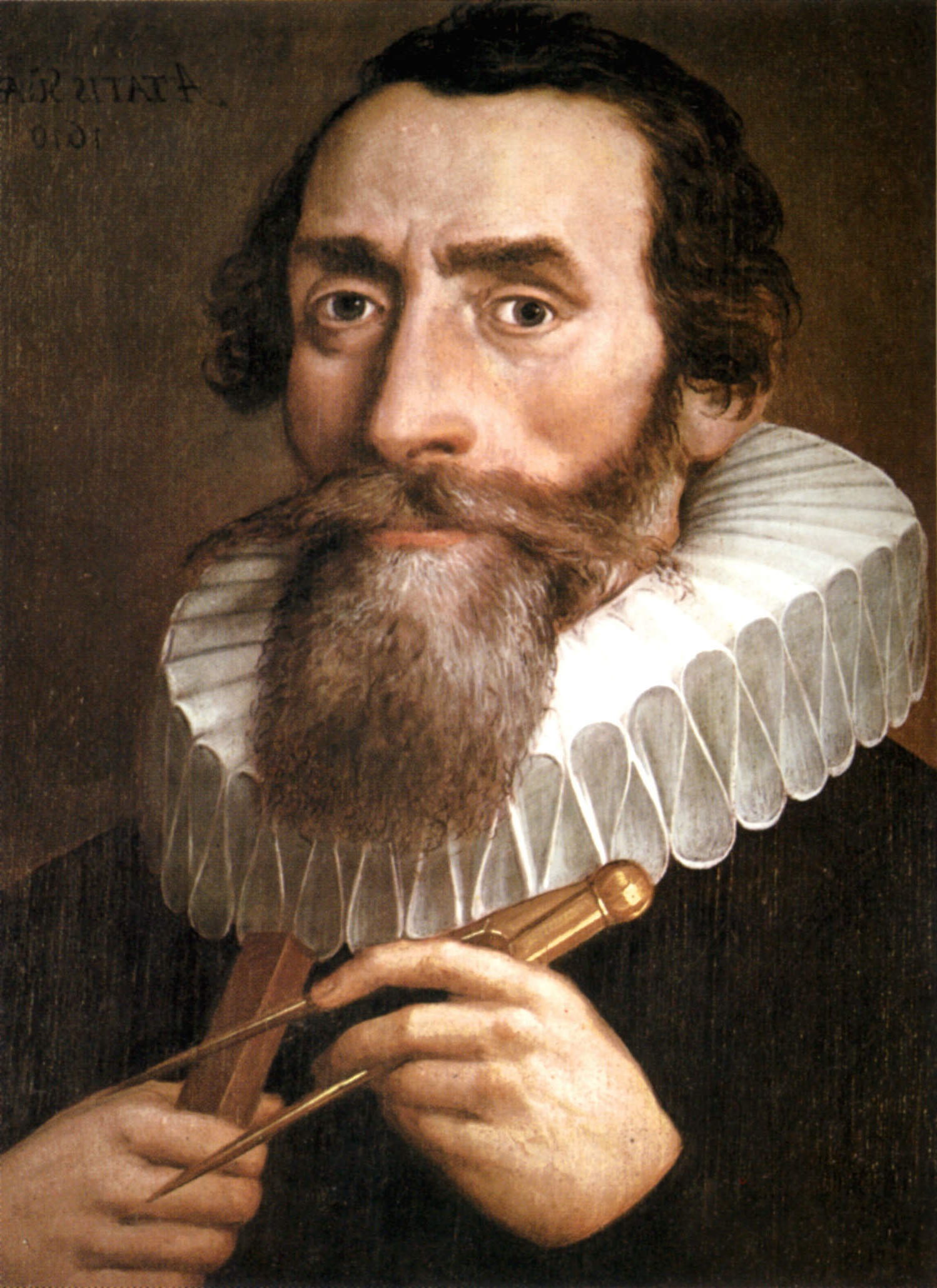 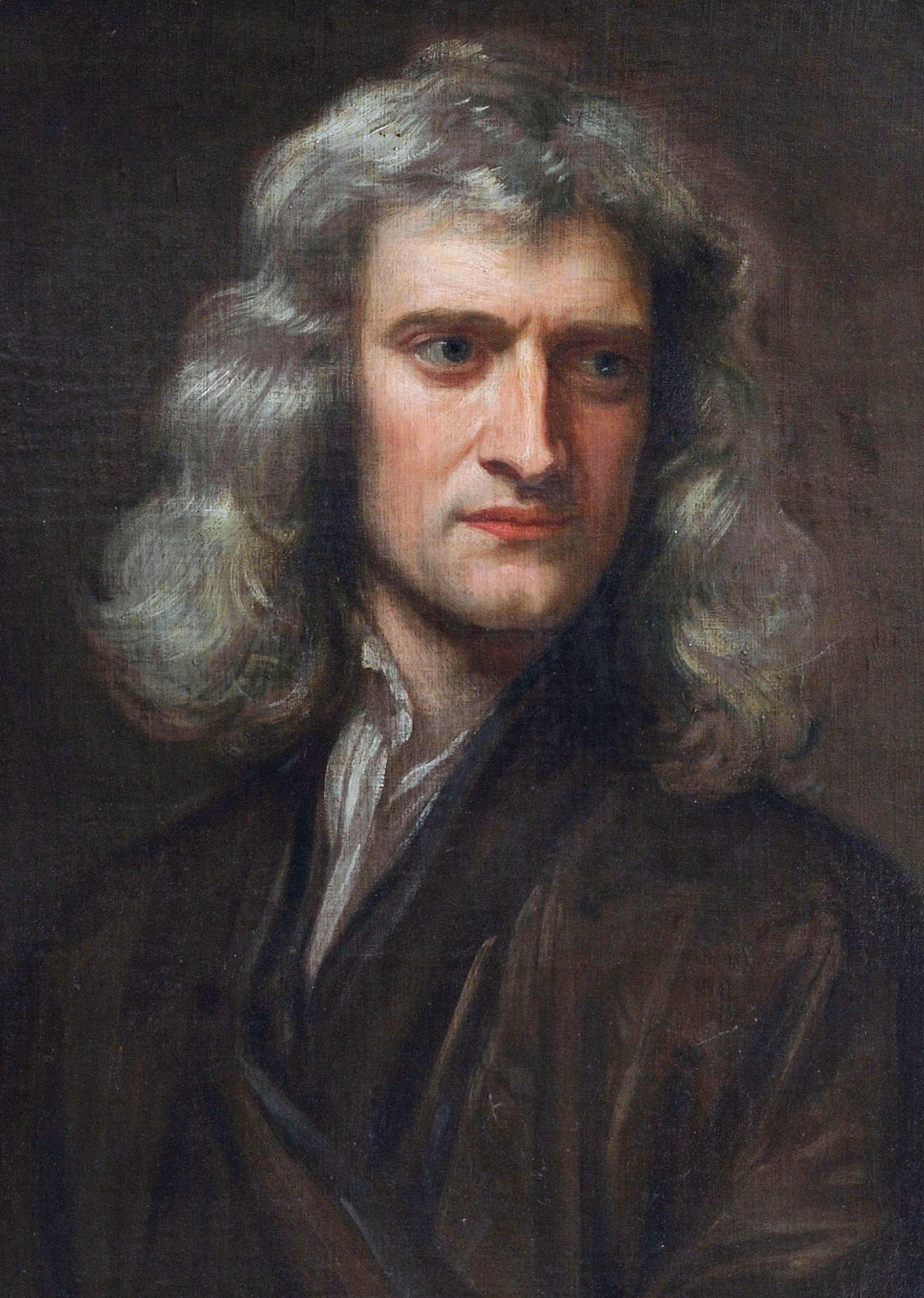 D
D
P
D
P
https://de.wikipedia.org/wiki/Johannes_Kepler#/media/Datei:Portrait_Confused_With_Johannes_Kepler_1610.jpg
https://commons.wikimedia.org/wiki/File:Sir_Isaac_Newton_by_Sir_Godfrey_Kneller,_Bt.jpg
[5] Rudolph M., Kurz S. and Rakitsch B. Hybrid modeling design patterns, Journal of Mathematics in Industry, 2024, DOI: 10.1186/s13362-024-00141-0
D
9
ICAP 2024
Speaker: Melvin Liebsch
P
Model calibration [6]
Magnet manufacturing QA
Material Specimen
Calibration test campaign
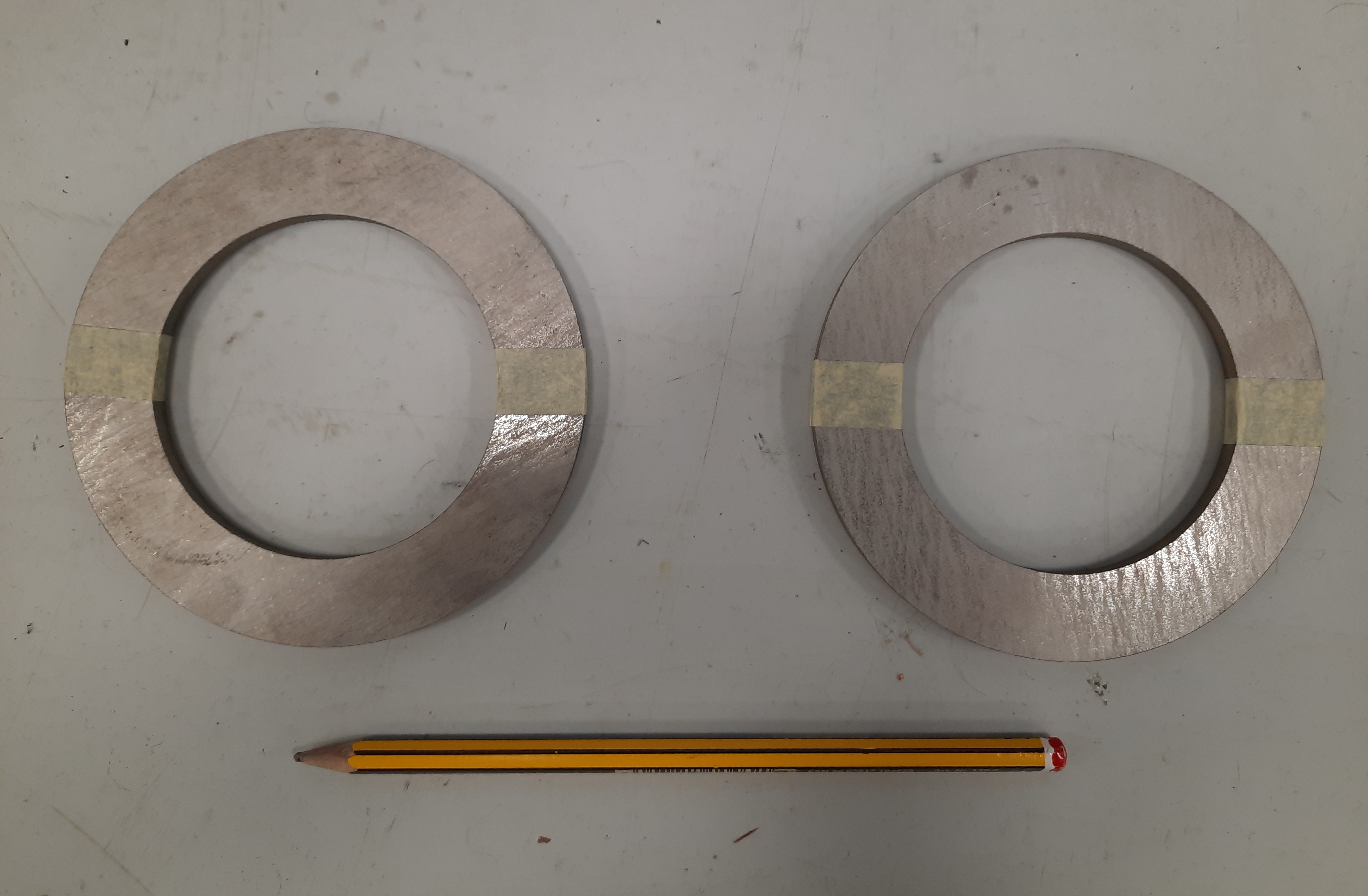 Permeameter
Resulting parameters
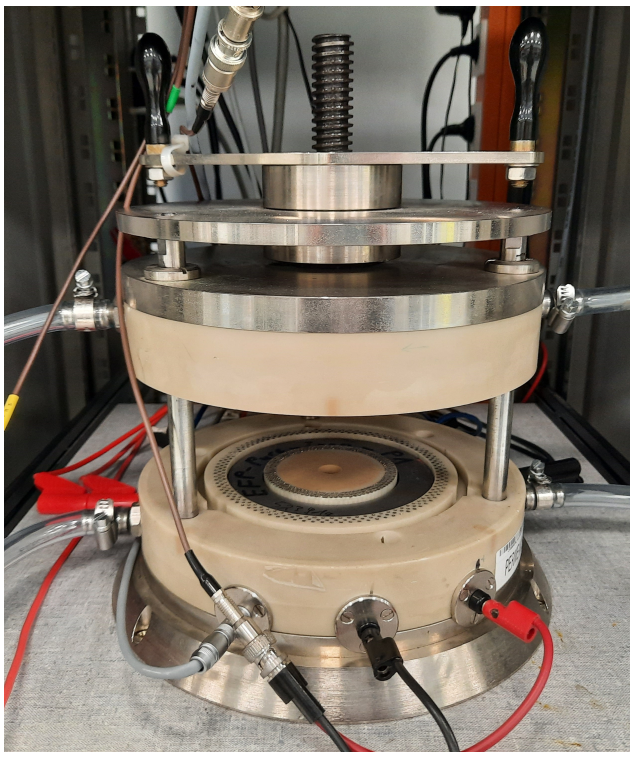 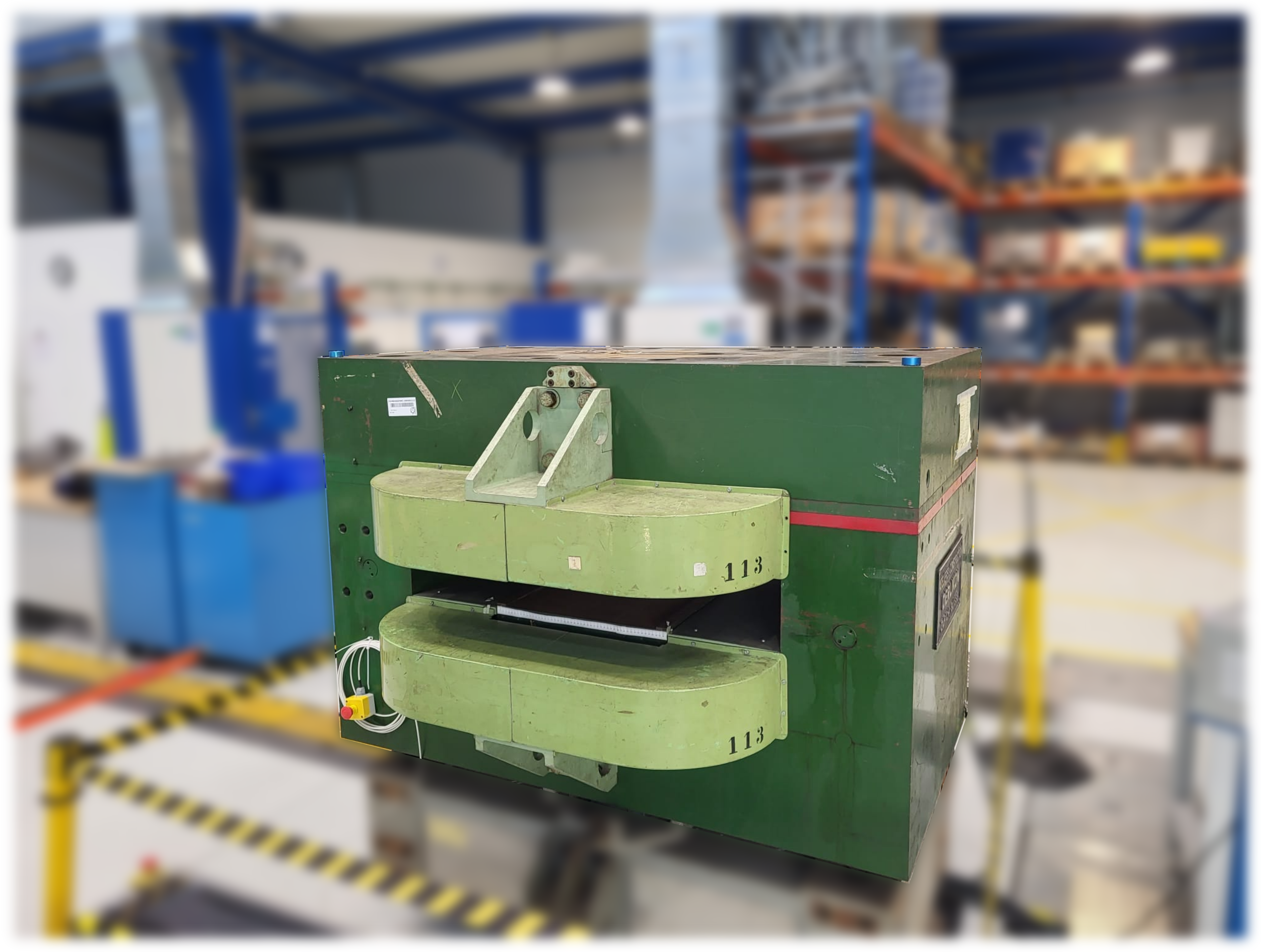 Digital twin
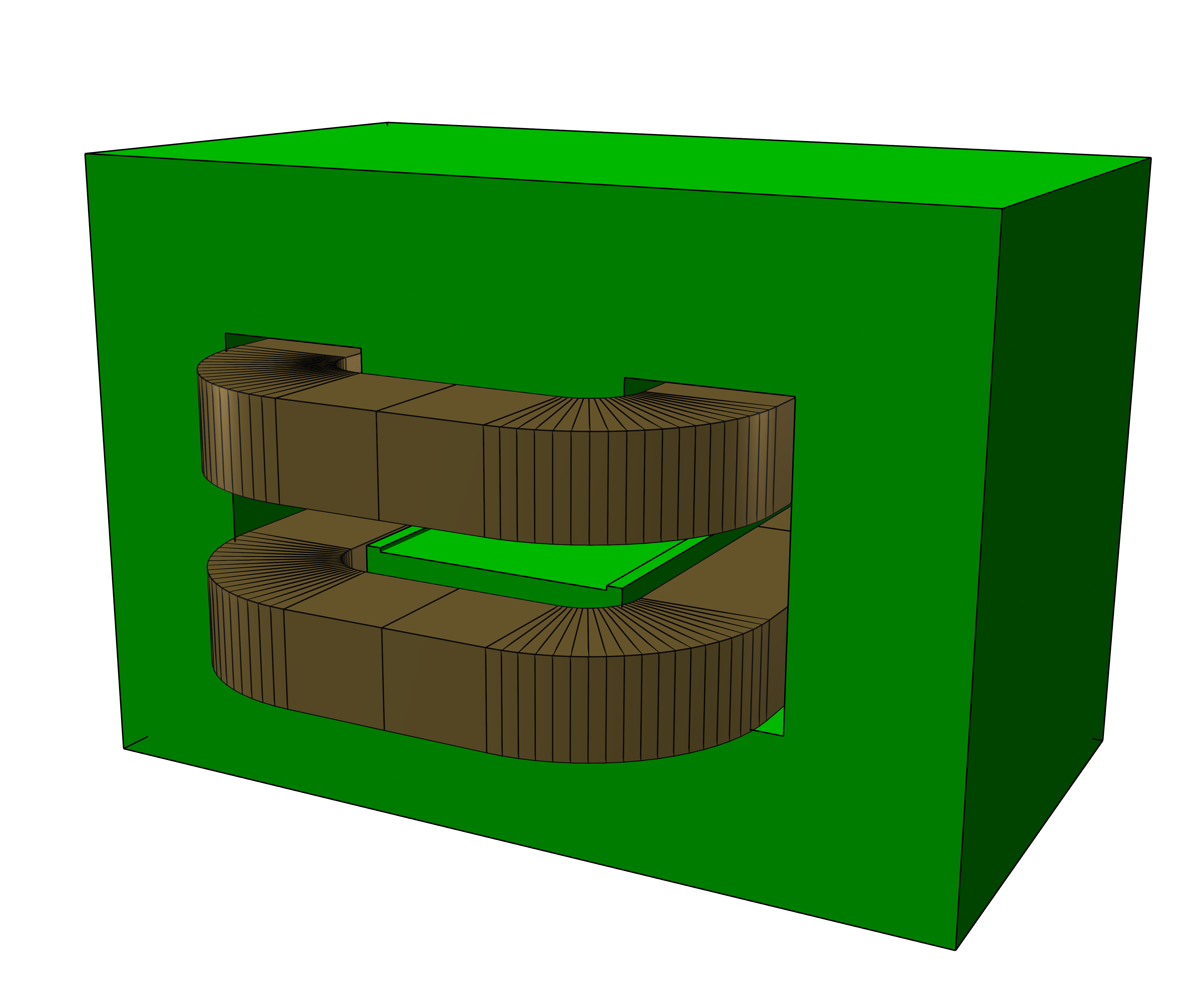 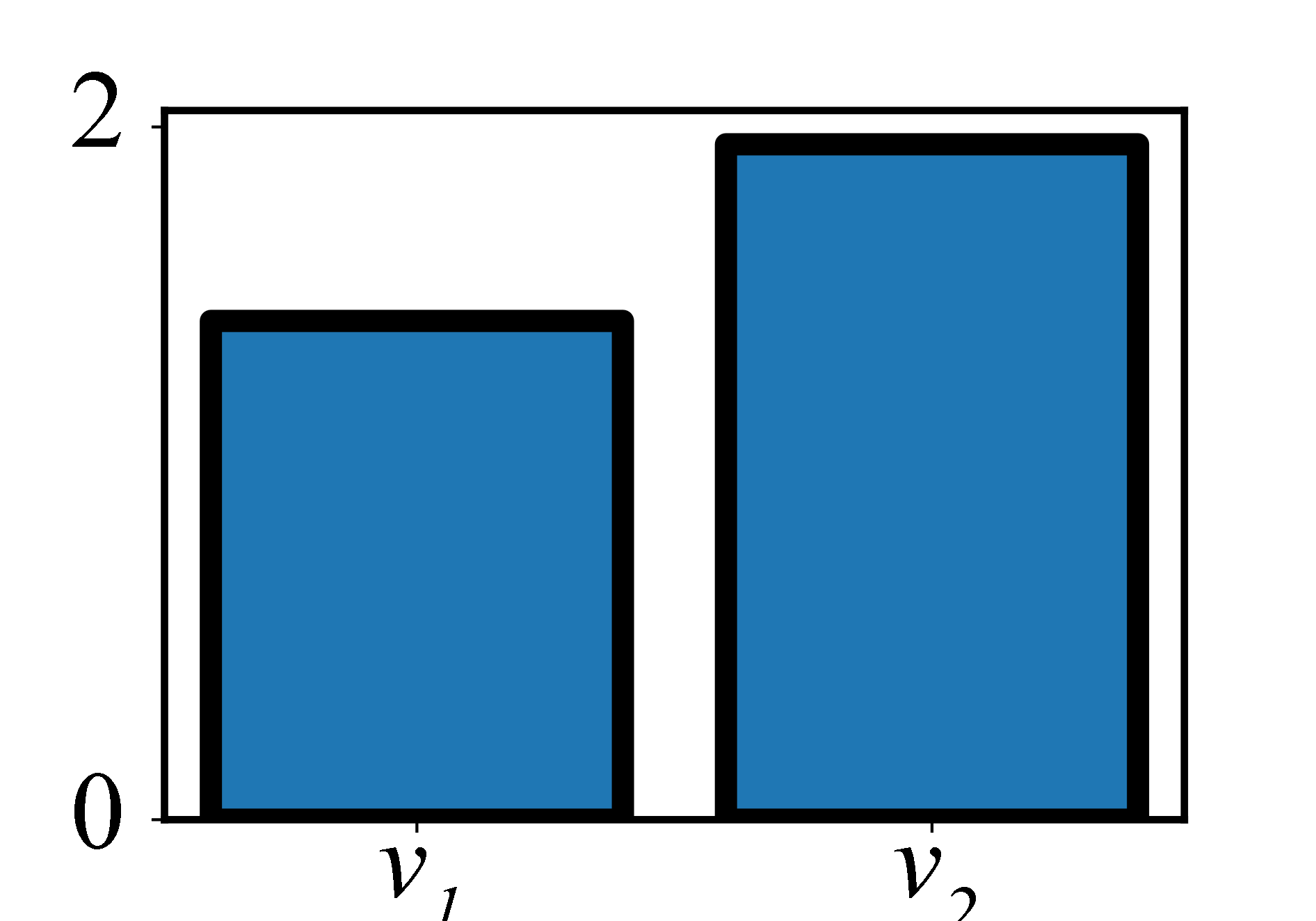 H(B)-curve
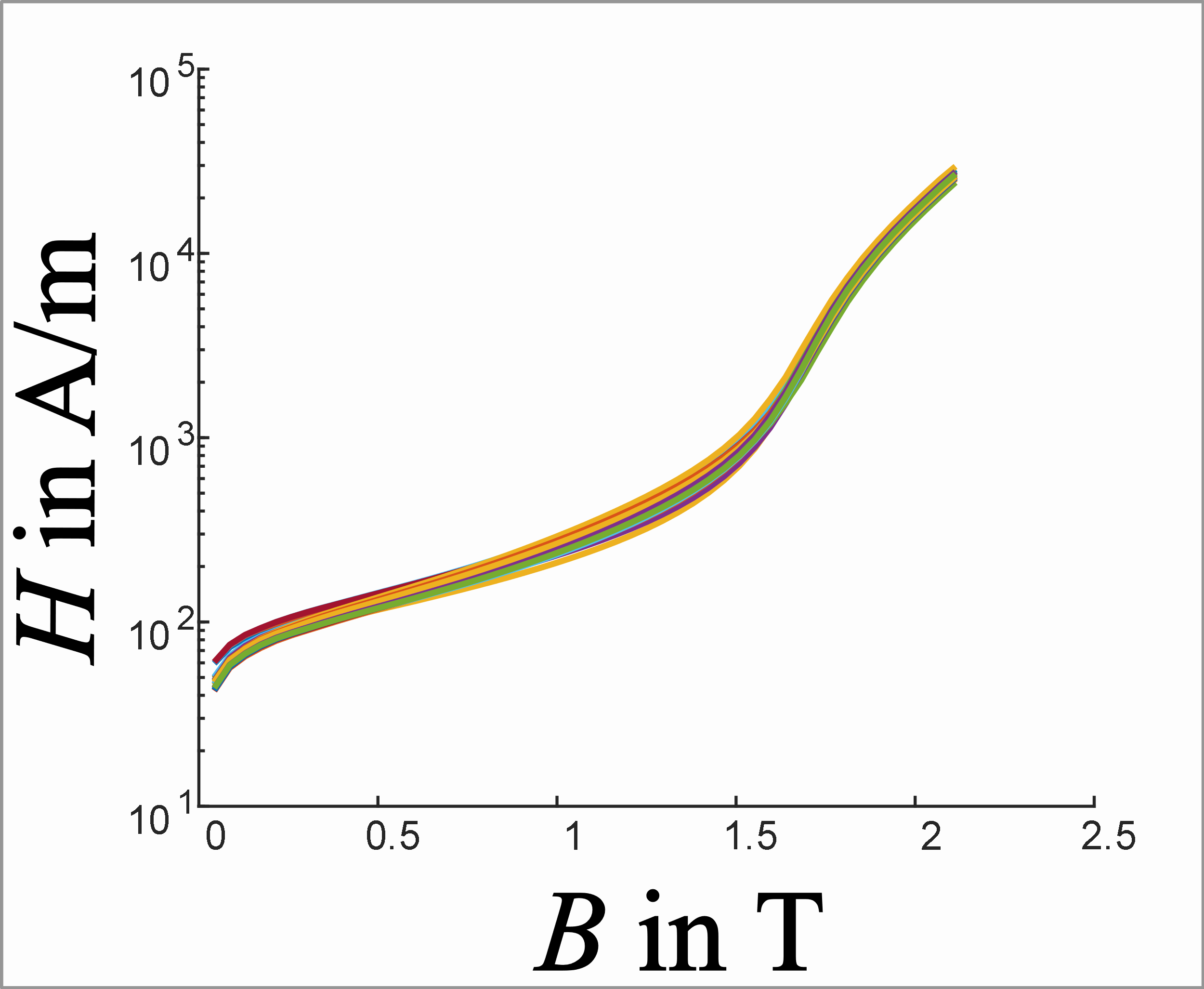 Design of a test campaign
Pattern recognition (KLE)
Design of experiment (DOE)
optimal sensor placement
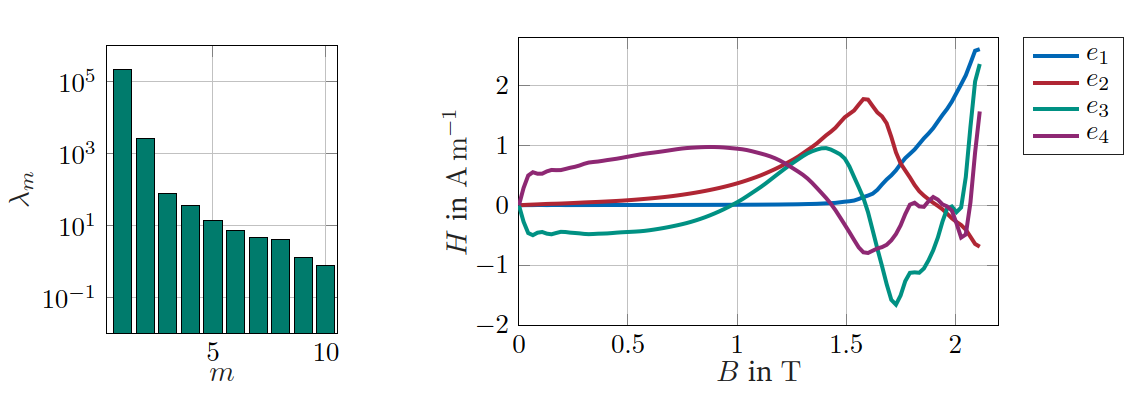 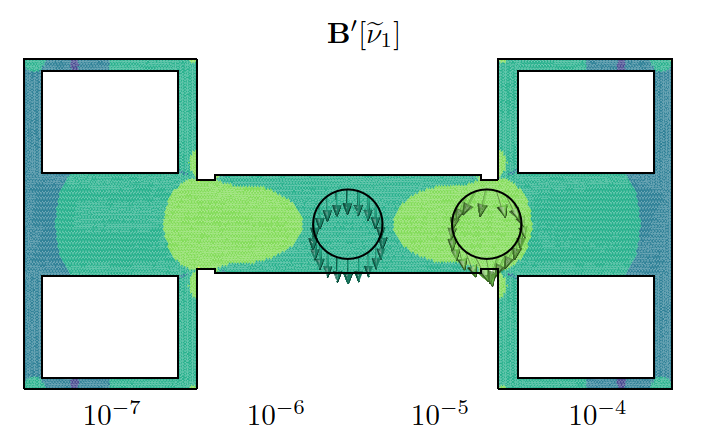 [6] L. Fleig, M. Liebsch, S. Russenschuck and S. Schöps, "Identification of B(H) Curves Using the Karhunen Loève Expansion," in IEEE Access, vol. 12, pp. 59441-59449, 2024, doi: 10.1109/ACCESS.2024.3393348
10
ICAP 2024
Speaker: Melvin Liebsch
P
D
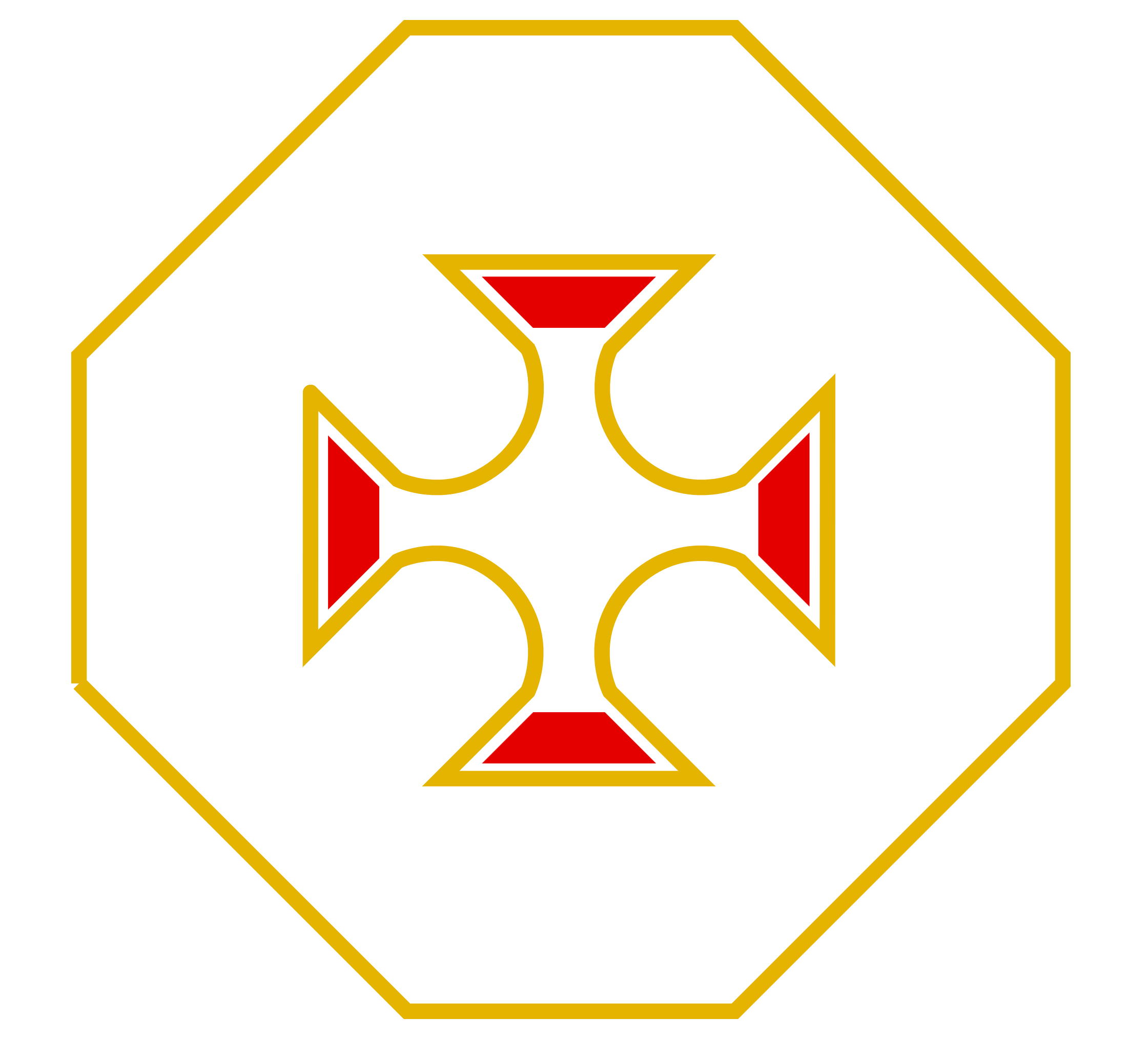 Delta models
ROXIE boundary integral equation for field evaluation
The discrepancy between measurement and simulation may not vanish after magnet calibration

The discrepancy drives the delta model

The delta model may be used to understand the origin of the discrepancy

The predictions of the updated model are matching our observations
Data driven update
11
ICAP 2024
Speaker: Melvin Liebsch
P
D
Delta models - Data driven model update
Boundary mesh
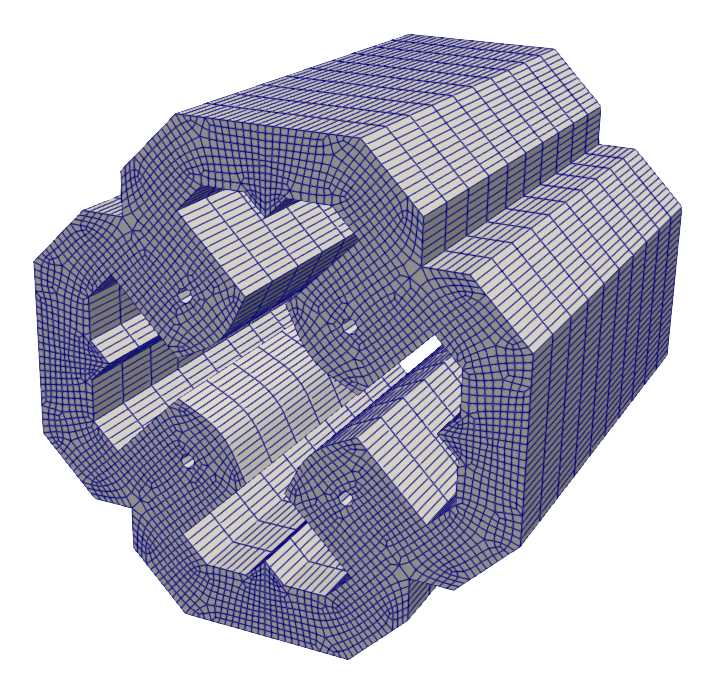 Minimum energy solution
Discretized on boundary mesh
Model update is obtained by quadratic programming

We use the python software for convex optimization “cvxopt”
12
ICAP 2024
Speaker: Melvin Liebsch
P
D
Example integrated field measurement
Quadrupole magnet on test bench
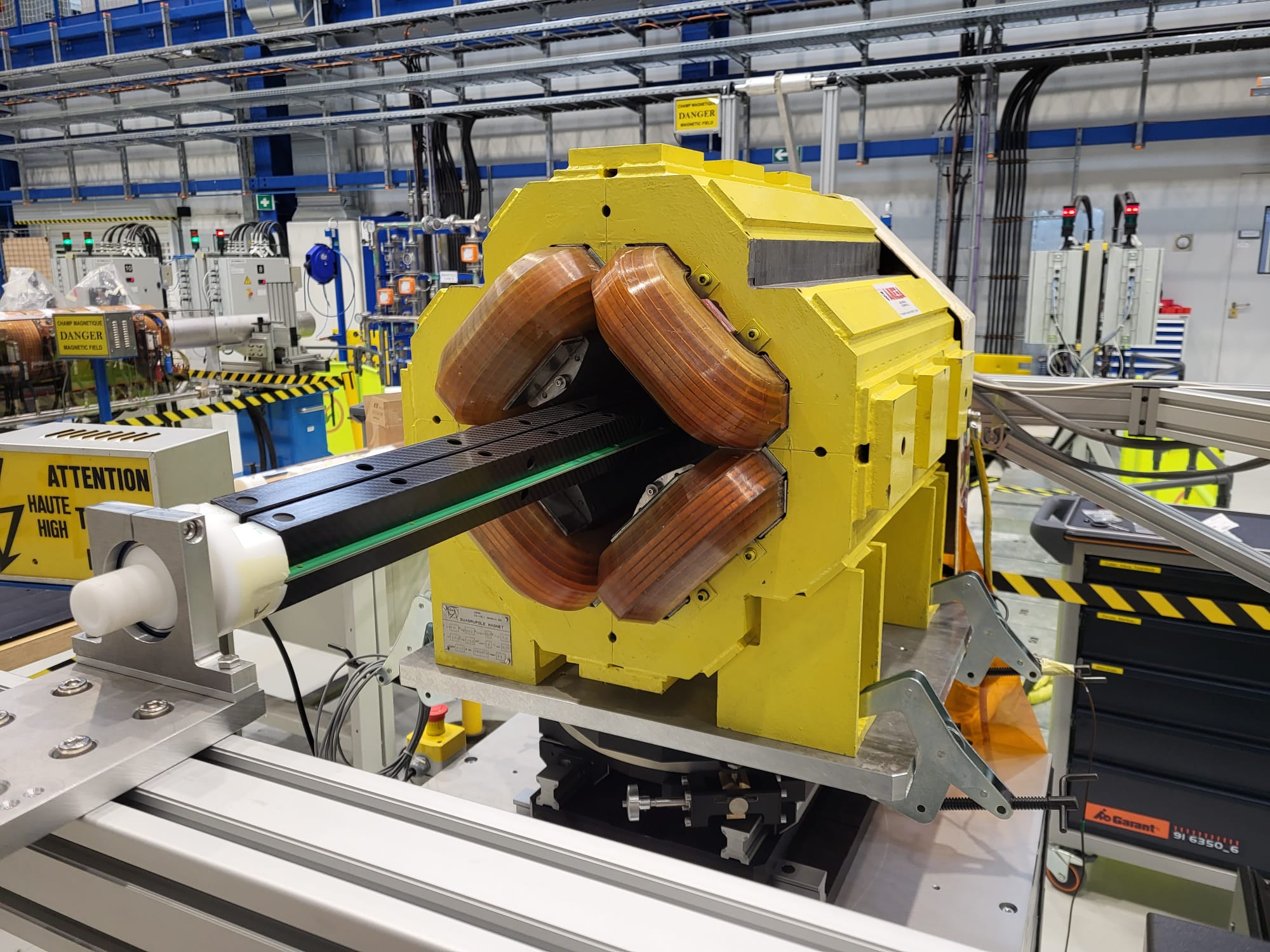 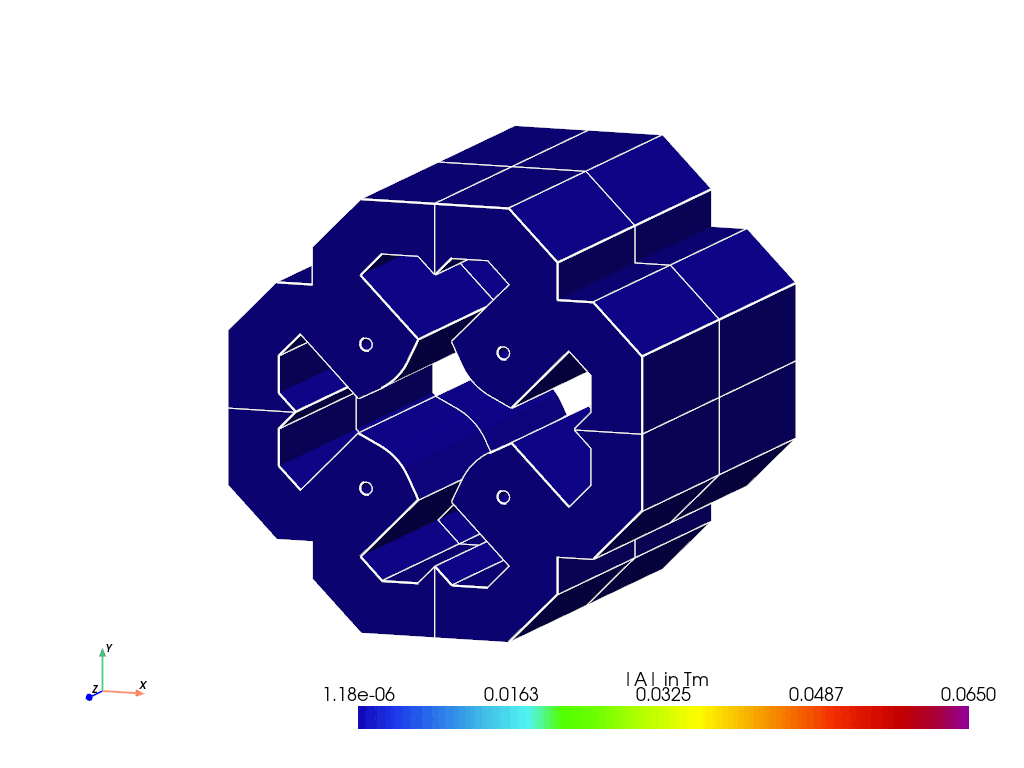 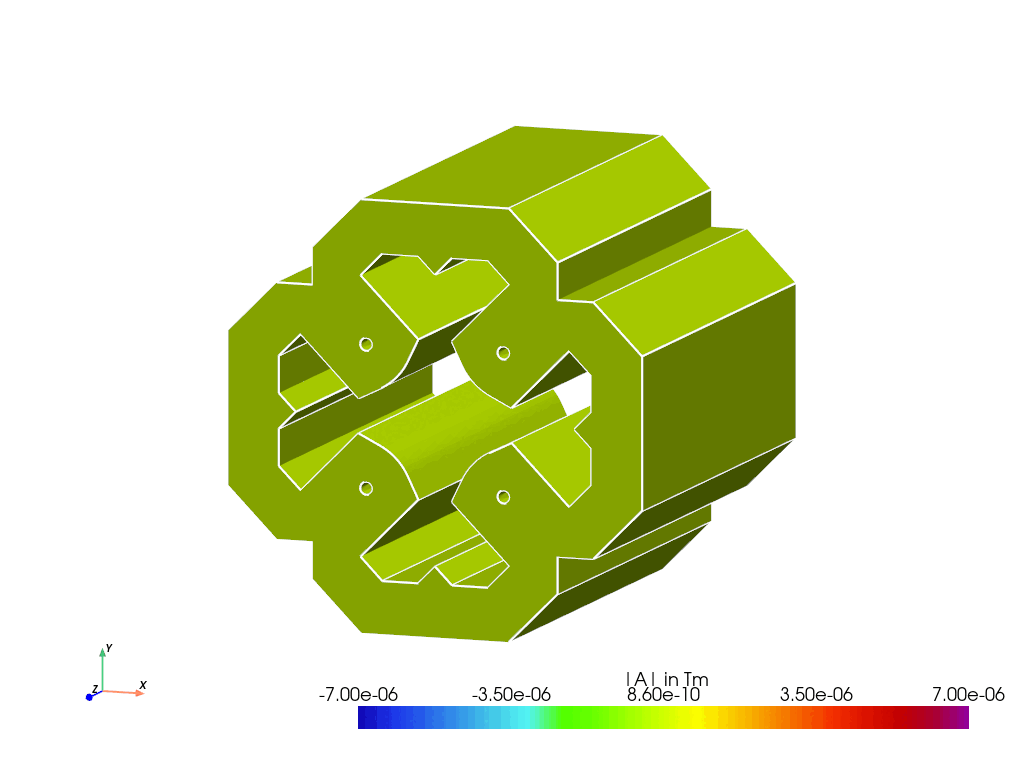 Rotating coil measurement  system
13
ICAP 2024
Speaker: Melvin Liebsch
Example 3D field mapping [7]
Curved dipole magnet on test bench
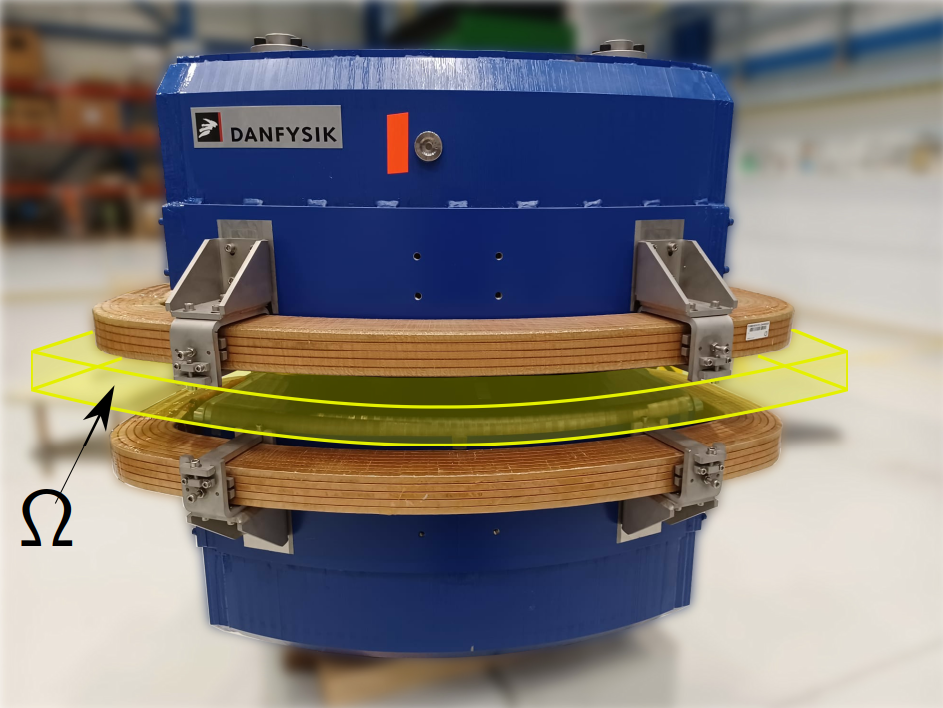 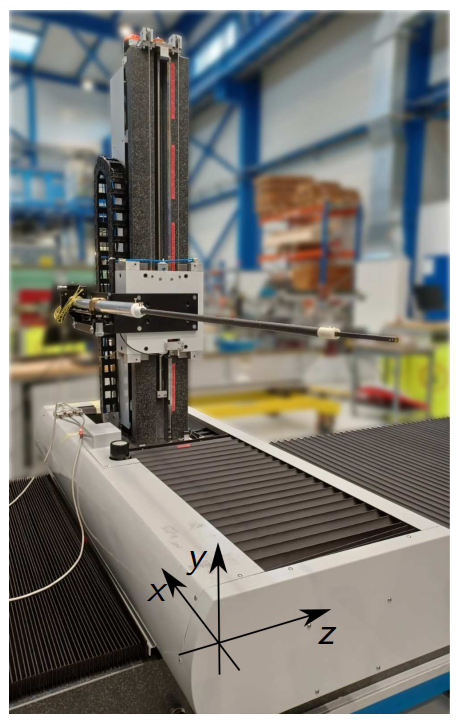 [7] Liebsch, Melvin, Russenschuck, Stephan and Kurz, Stefan. "BEM-Based Magnetic Field Reconstruction by Ensemble Kálmán Filtering" Computational Methods in Applied Mathematics, vol. 23, no. 2, 2023, pp. 405-424. https://doi.org/10.1515/cmam-2022-0121
14
ICAP 2024
Speaker: Melvin Liebsch
Example 3D field mapping [7]
Curved dipole magnet on test bench
Measurement data, boundary mesh and model update
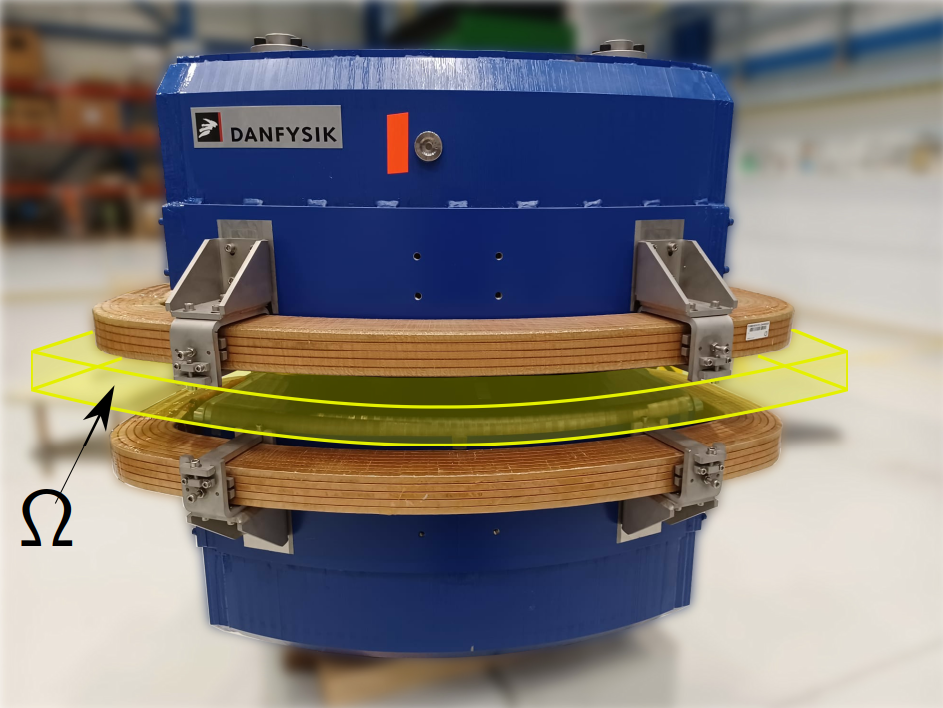 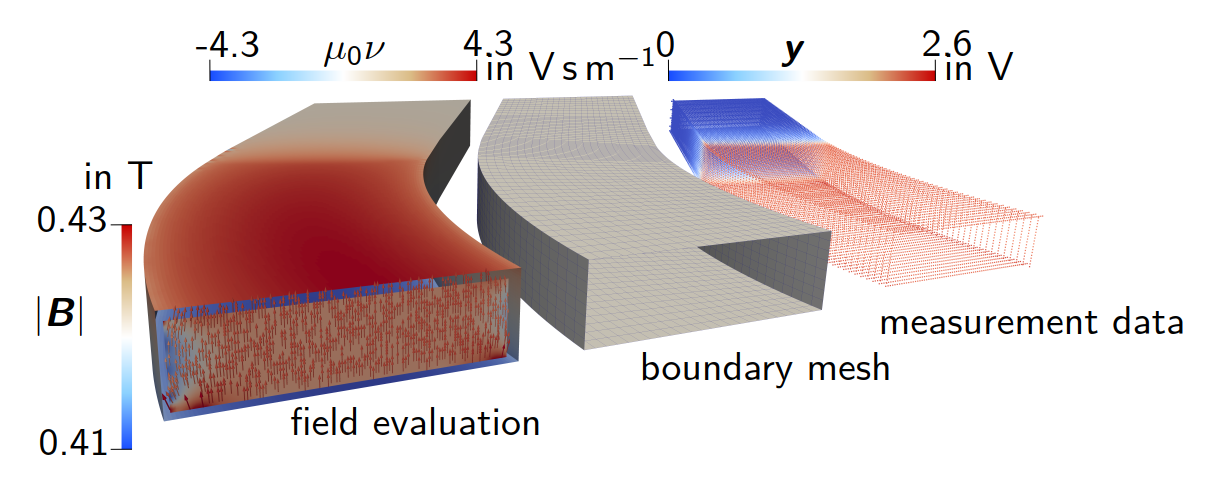 [7] Liebsch, Melvin, Russenschuck, Stephan and Kurz, Stefan. "BEM-Based Magnetic Field Reconstruction by Ensemble Kálmán Filtering" Computational Methods in Applied Mathematics, vol. 23, no. 2, 2023, pp. 405-424. https://doi.org/10.1515/cmam-2022-0121
15
ICAP 2024
Speaker: Melvin Liebsch
Example 3D field mapping [7]
Curved dipole magnet on test bench
Validating the field evaluation
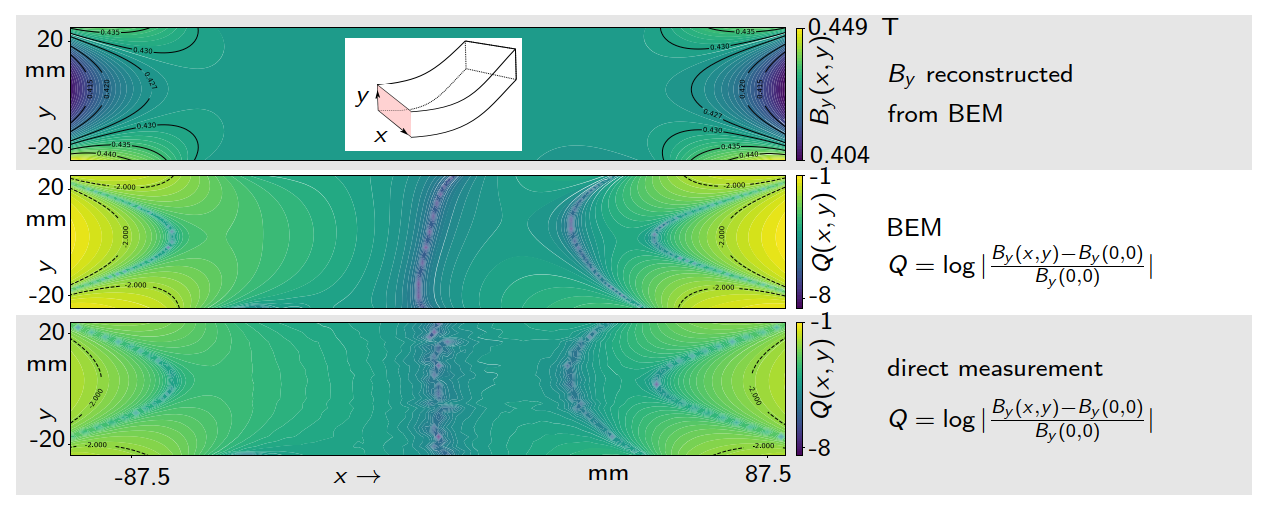 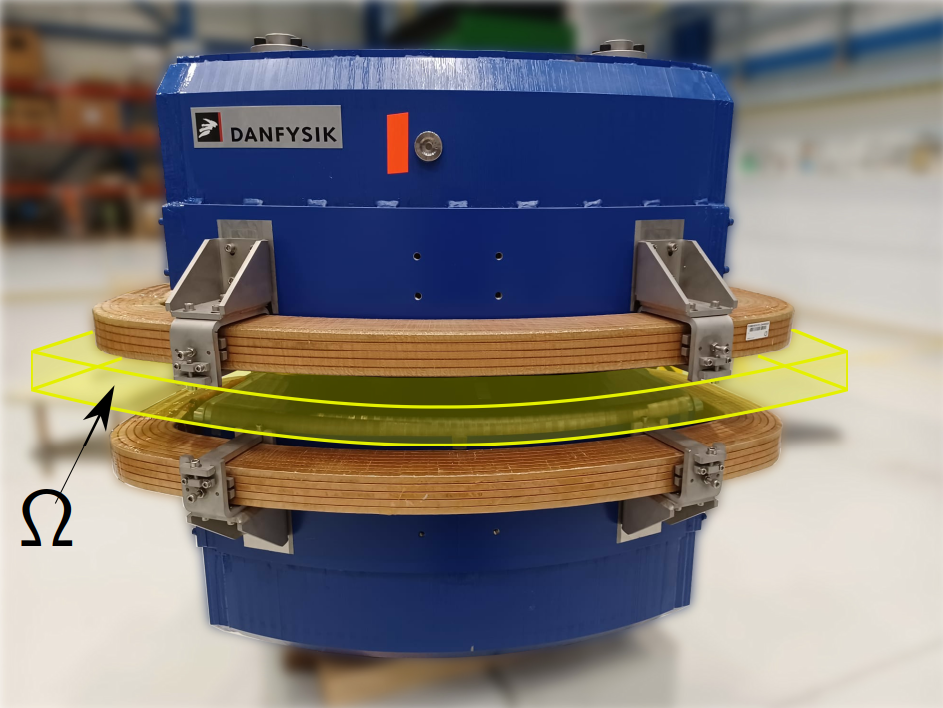 [7] Liebsch, Melvin, Russenschuck, Stephan and Kurz, Stefan. "BEM-Based Magnetic Field Reconstruction by Ensemble Kálmán Filtering" Computational Methods in Applied Mathematics, vol. 23, no. 2, 2023, pp. 405-424. https://doi.org/10.1515/cmam-2022-0121
16
ICAP 2024
Speaker: Melvin Liebsch
Agenda
Learning from data through the lens of models is a way to exploit structure in an otherwise intractable problem [1]
The lifecycle of the accelerator magnet 

Hybrid modeling (Newton to Kepler)
Calibrated models
Delta models

Integration in the life cycle management

Conclusion
[1] K. Wilcox, Predictive data science for physical systems – from model reduction to scientific machine learning. ICIAM – international congress on industrial and applied mathematics. 2019
17
ICAP 2024
Speaker: Melvin Liebsch
The ROXIE evaluator
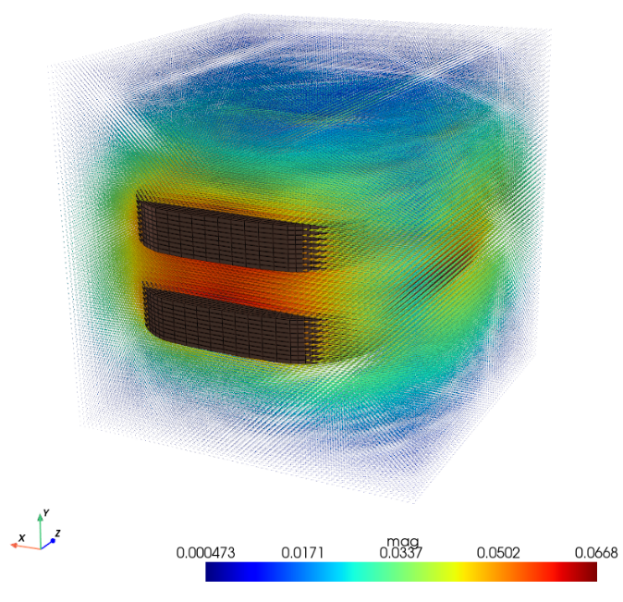 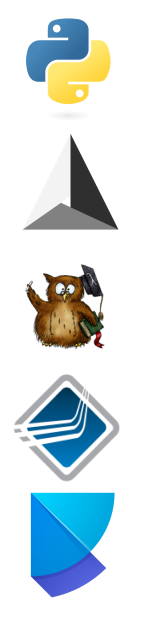 The ROXIE evaluator is python package for the advanced post-processing and reverse engineering

We make extensive use of GMSH for mesh operations and shape functions

Performant C++ extensions are used for the BEM matrix assembly

The C++ code leverages on
	vectorization (EigenC++)
	parallelization (OpenMPI)

It features a Multi Level Fast Multipole Method (MLFMM) for accelerated field evaluation

The poetry packaging manager is used for platform independence and dependency tracking
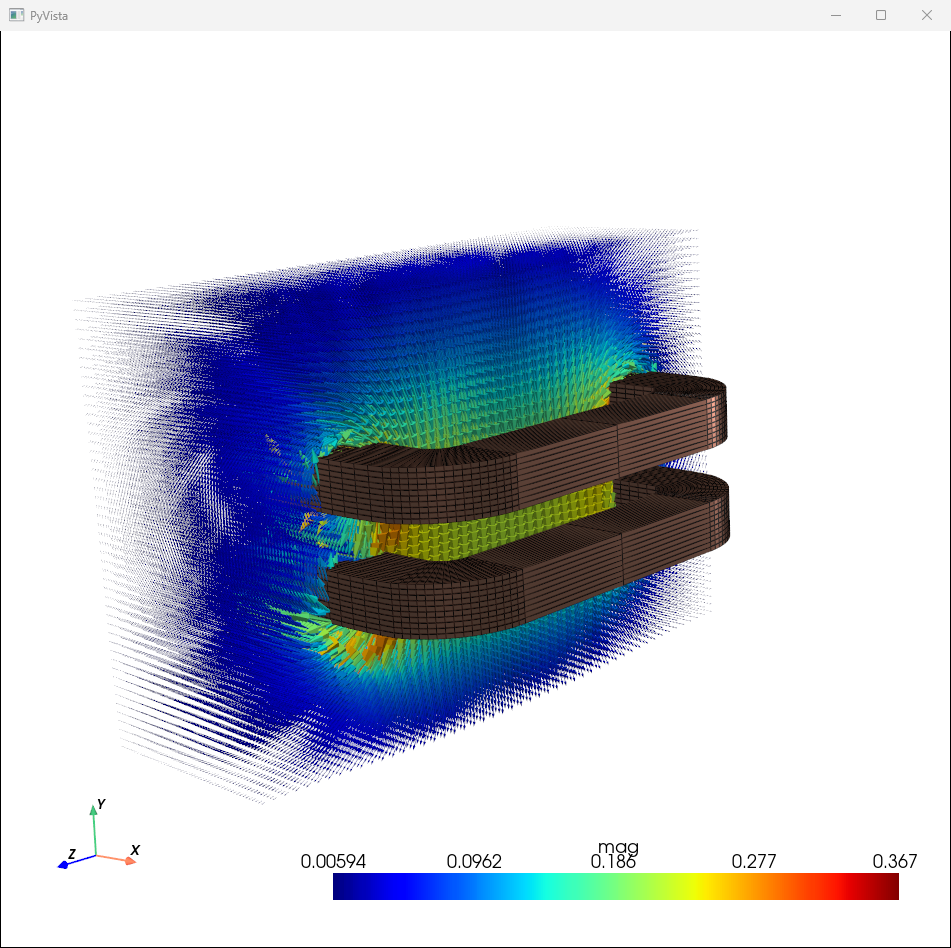 https://github.com/MelvinLie/roxie_evaluator
18
ICAP 2024
Speaker: Melvin Liebsch
Integration
All systems models must be:

Exchangeable
Versioned
Integratable

Application specific software for ROXIE
ROXIE API
ROXIE evaluator

The goal is to integrate our models in pyMBSE [8], a python toolbox for the self-contained multi model execution
Model-Based Systems Engineering
Model-Based Systems Engineering
Design Software
Measurement Models
DAQ & Analysis Software
Transducers & instrumentation
Numerical Models
Magnets & Devices
Design Software
Physical Objects
System Models
Application Specific Software
[8] PyMBSE User Documentation, Accessed: Oct. 03, 2024. [Online]. Available: https://chart-magnum.github.io/pymbse-docs/intro.html
19
ICAP 2024
Speaker: Melvin Liebsch
Agenda
Learning from data through the lens of models is a way to exploit structure in an otherwise intractable problem [1]
The lifecycle of the accelerator magnet 

Hybrid modeling (Newton to Kepler)
Calibrated models
Delta models

Integration in the life cycle management

Conclusion
[1] K. Wilcox, Predictive data science for physical systems – from model reduction to scientific machine learning. ICIAM – international congress on industrial and applied mathematics. 2019
20
ICAP 2024
Speaker: Melvin Liebsch
Conclusion
We use hybrid modeling to integrate magnetic measurement data in numerical field simulations

Model calibration techniques alone are sometimes not sufficient to find a match between measurements and simulations

Delta models are used to compensate for discrepancies

They can provide an indication of the cause of the differences

Our post-processing techniques leverage on boundary integral equations

We follow the principles of model-based systems engineering to integrate the numerical models and simulation data in the development and product lifecycle
21
ICAP 2024
Speaker: Melvin Liebsch
Digital twin
Magnet operation
Magnet operation
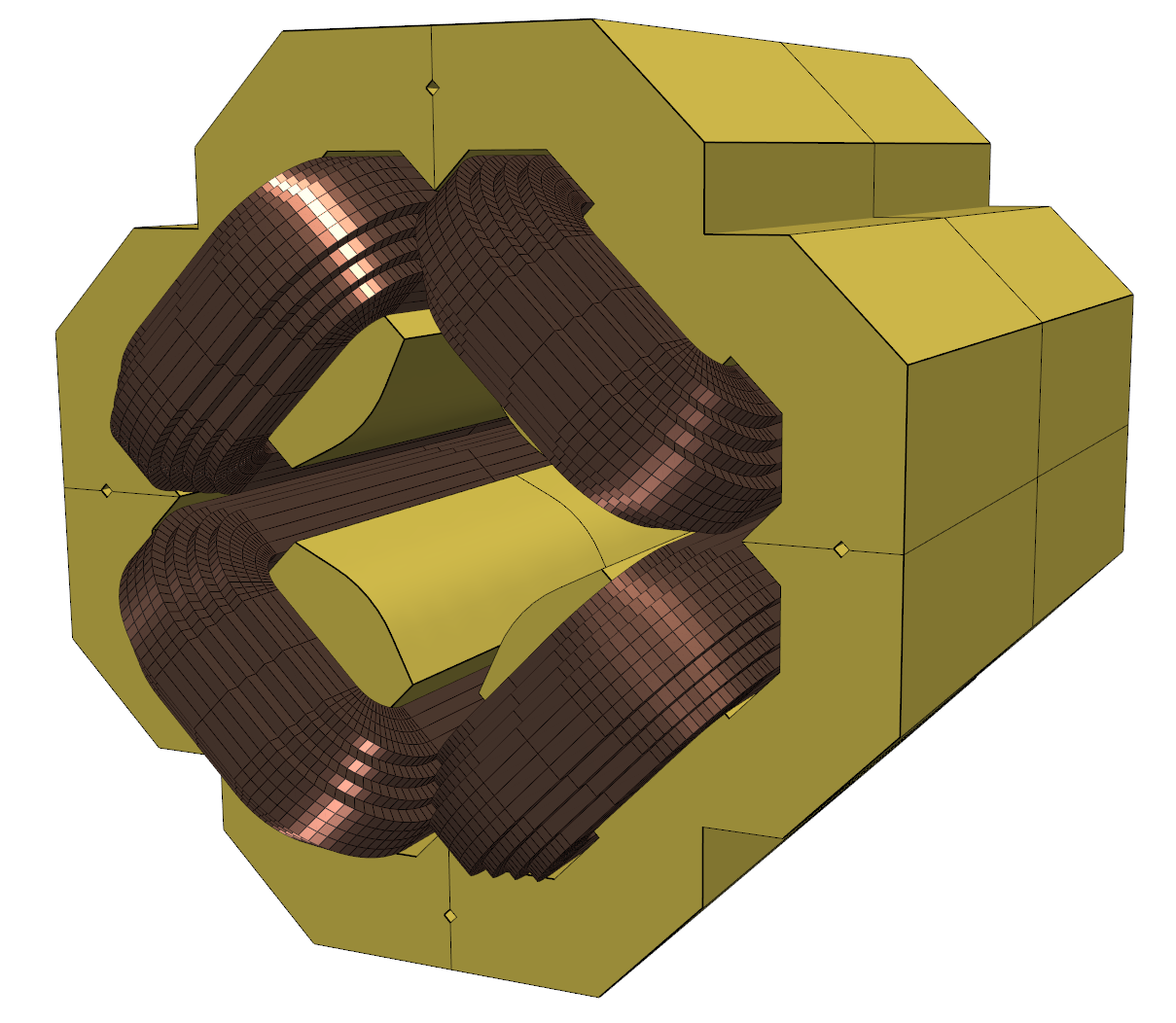 State observation
Prediction
Maintenance
Requires rapid information exchange
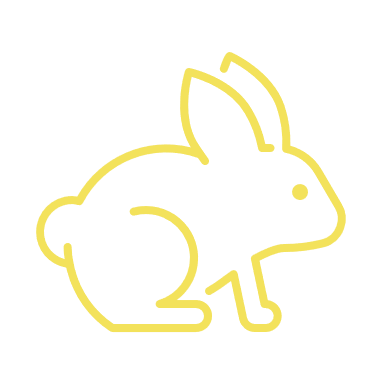 Model order reduction (MOR) [5]
Machine learning models*
High fidelity model
=
+
Example: Hysteresis compensation for SPS dipole magnets

Neural network-based Time series modeling B(I)

Currently developed with SPS training data
D
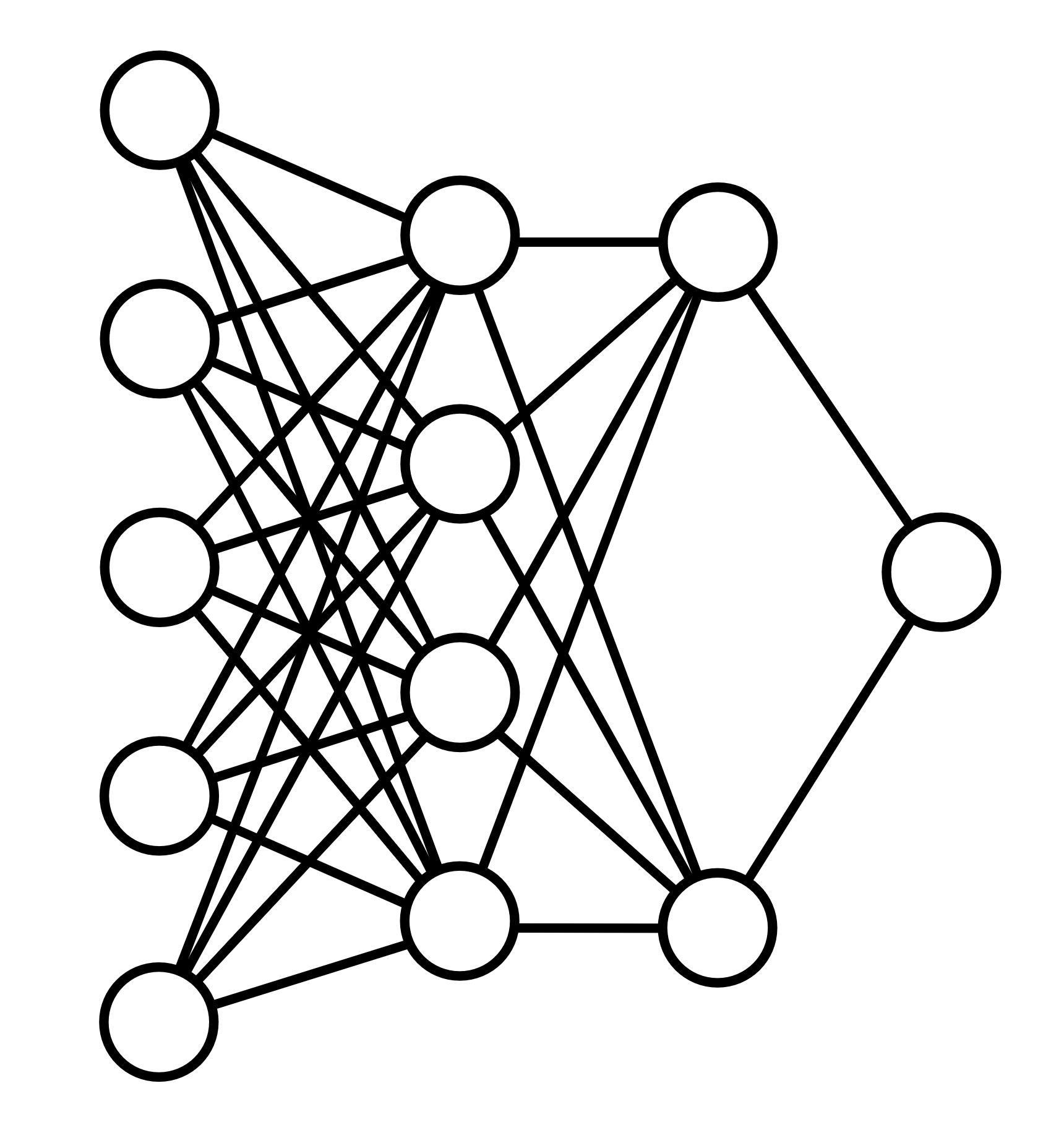 Reduced order model (ROM)
=
+
*Example provided by A. Lu (PhD, BE-CSS-DSB)
[5] Sorti, S., Petrone, C., Russenschuck, S., Braghin, F.: Data-driven simulation of transient ﬁelds in air-coil magnets for accelerators, Nuclear Instruments and Methods in Physics Research Section A, 2021
22
ICAP 2024
Speaker: Melvin Liebsch
Delta models – Example
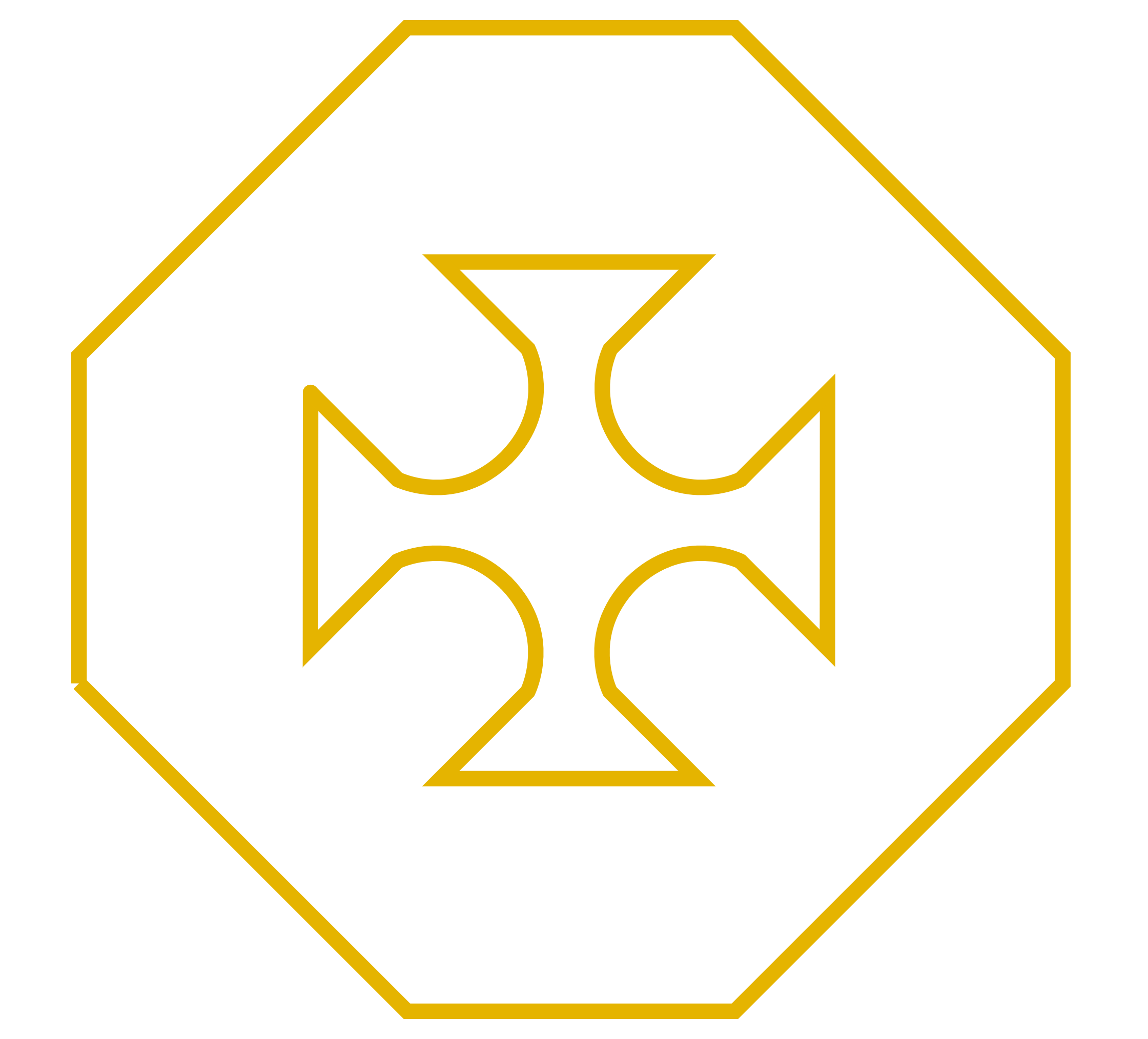 Quadrupole magnet on test bench
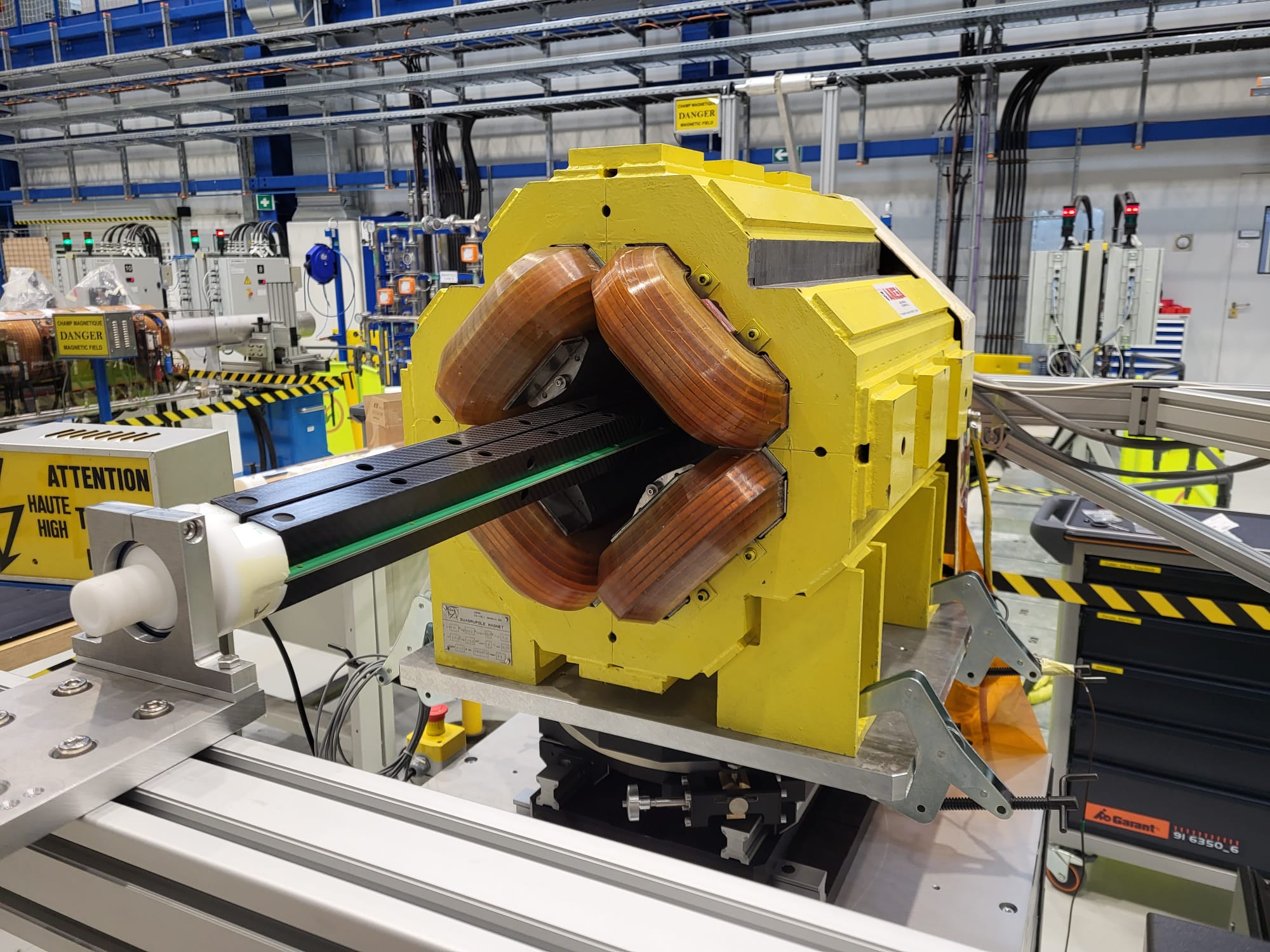 ROXIE boundary integral equation for field evaluation
Data driven update
Rotating coil measurement  system
23
ICAP 2024
Speaker: Melvin Liebsch
Delta models – BEM-based field reconstruction
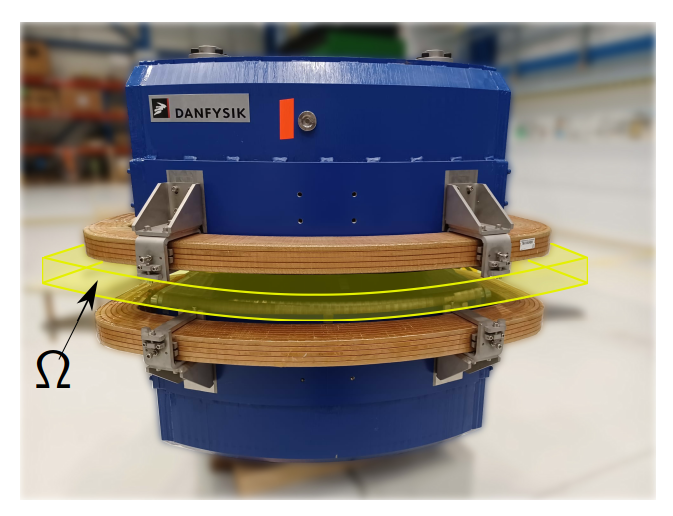 24
ICAP 2024
Speaker: Melvin Liebsch
P
D
Delta models
The discrepancy between measurement and simulation may not vanish after magnet calibration

The discrepancy drives the delta model

The delta model may be used to understand the origin of the discrepancy

The predictions of the updated model are matching our observations
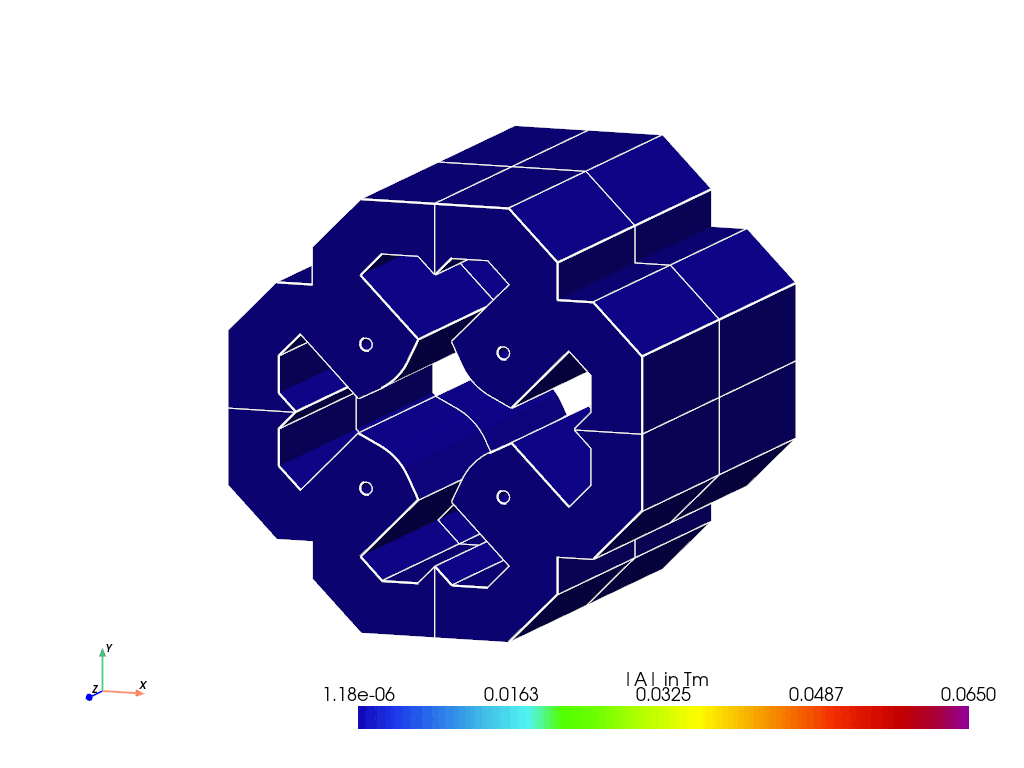 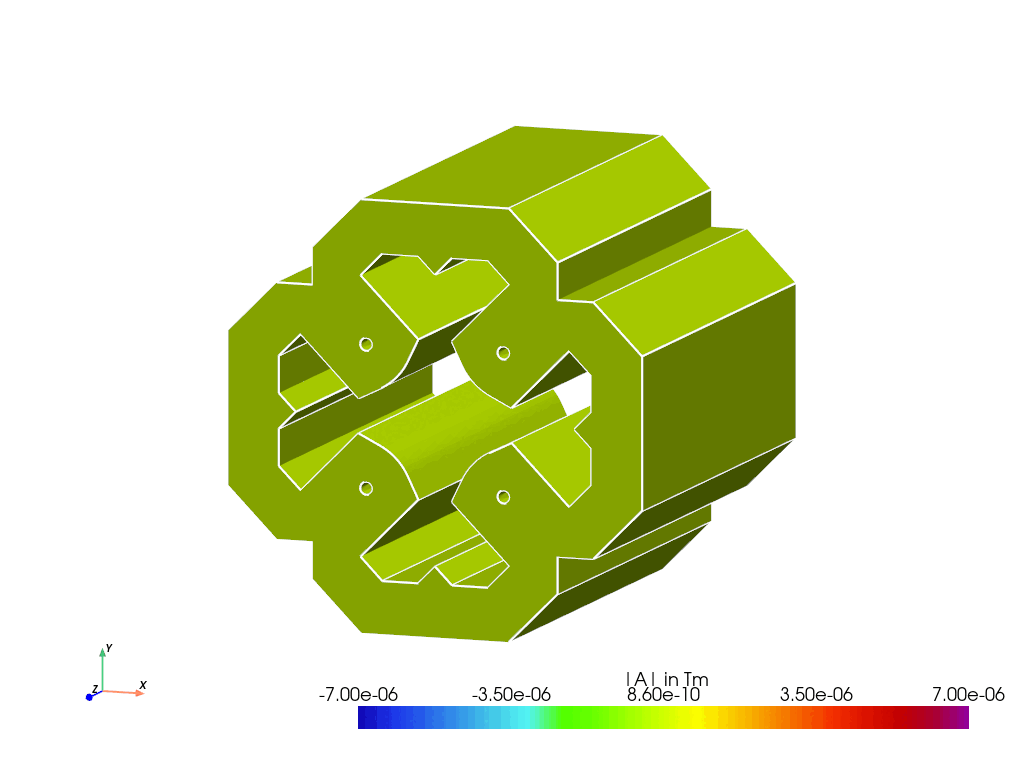 25
ICAP 2024
Speaker: Melvin Liebsch
What is in ROXIE?
Main ingredients:
Reduced vector potential formulation
	→ Simplifies conductor modeling and mesh generation (line currents)

BEM-FEM coupling
	→ No mesh for air/vacuum domain
	→ Smoothing property towards approximation errors

Second order method
	→ High accuracy FEM approximation

Main drawback:
 Non-local BEM interactions	
	→ Loss of sparsity. Low rank approximations are needed for eﬀicient
	computations (e.g. ACA, FMM).
26
ICAP 2024
Speaker: Melvin Liebsch
P
D
Example integrated field measurement
Quadrupole magnet on test bench
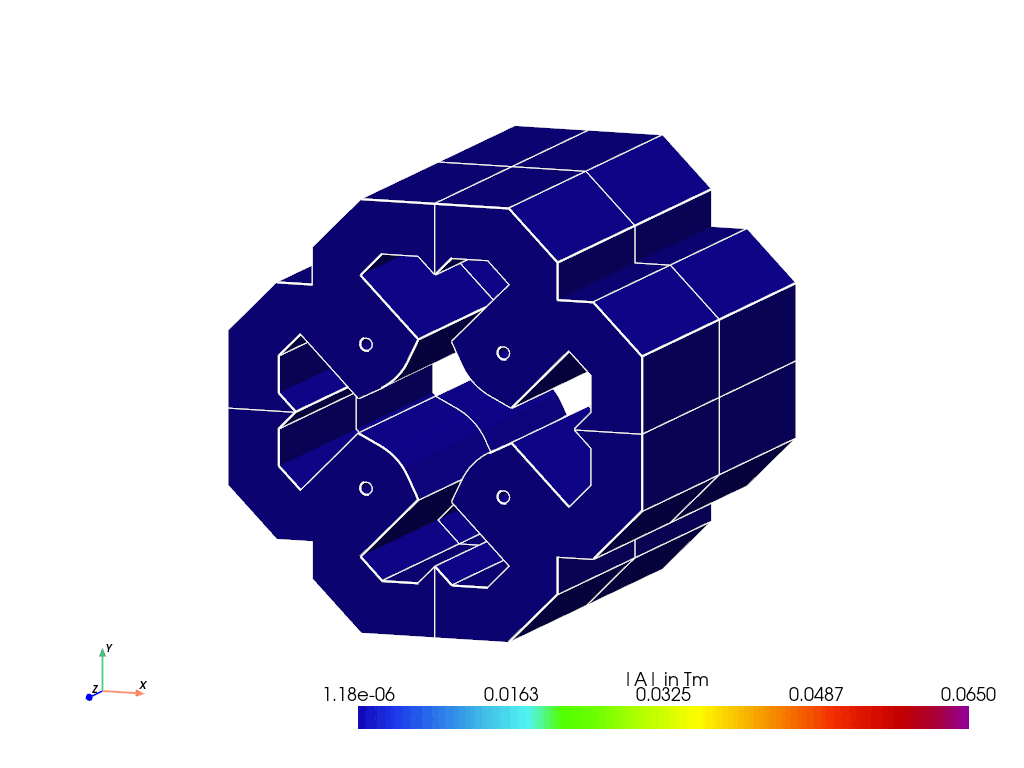 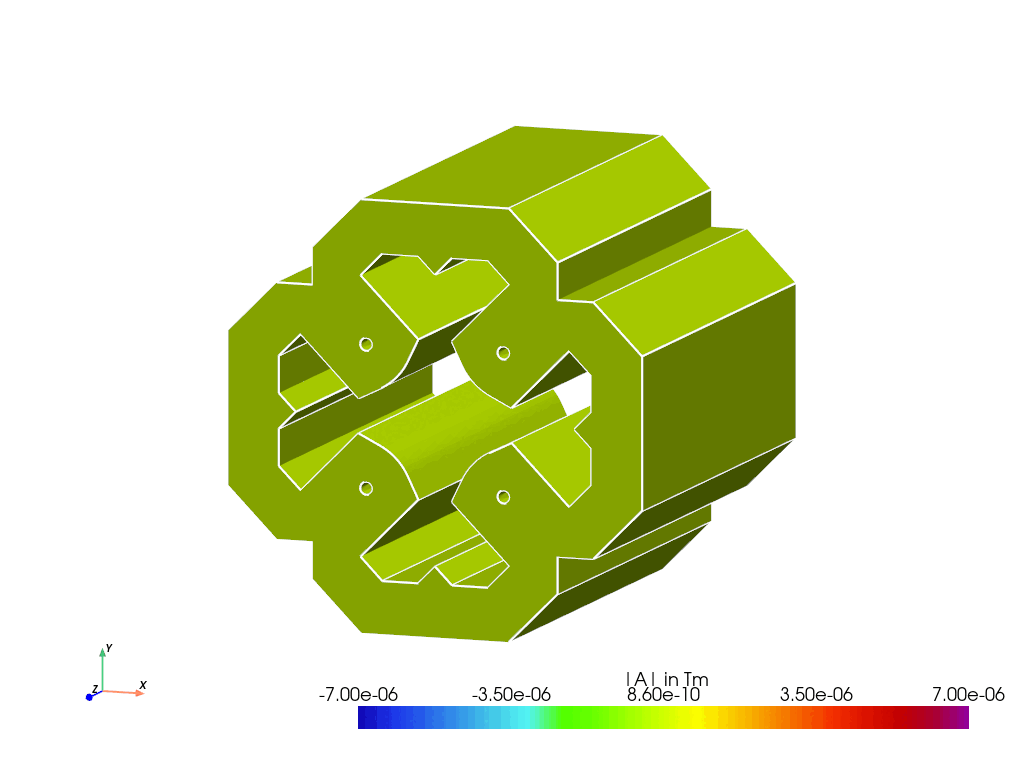 Rotating coil measurement  system
27
ICAP 2024
Speaker: Melvin Liebsch
The digital twin [2]
Communication channel
Physical object
a.k.a. accelerator magnet
Digital representation
a.k.a. numerical system model
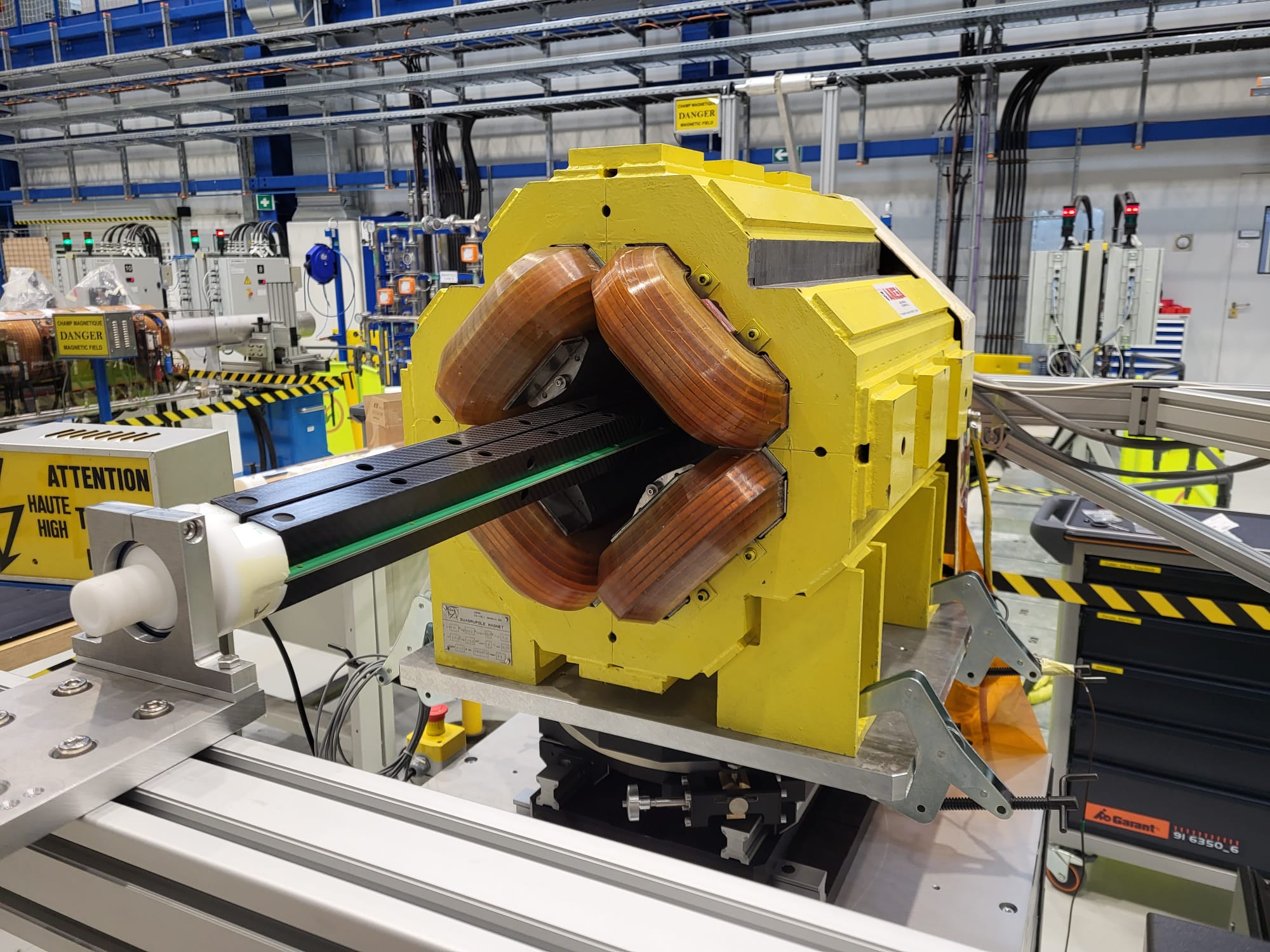 Data
Measurements
and inputs
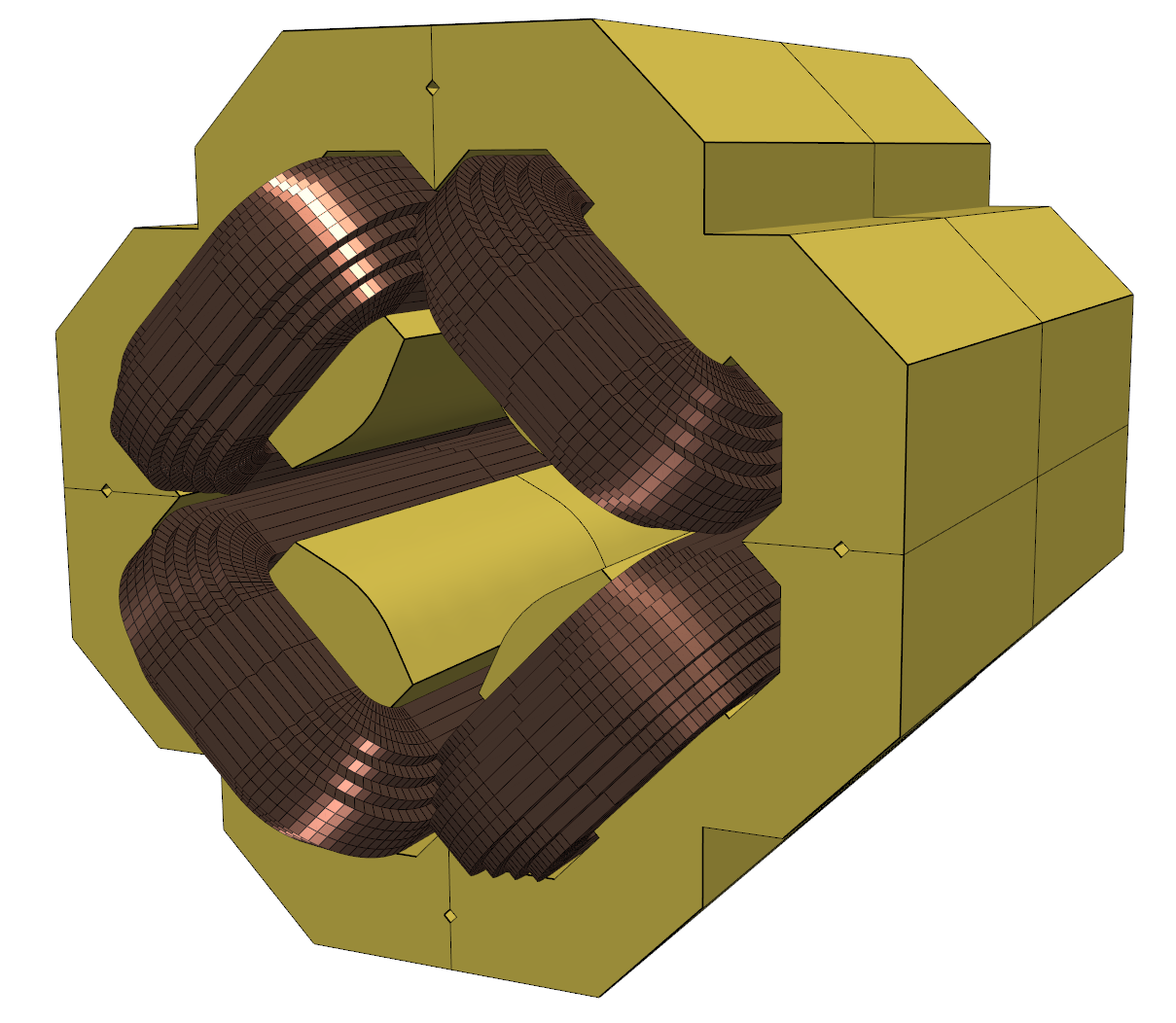 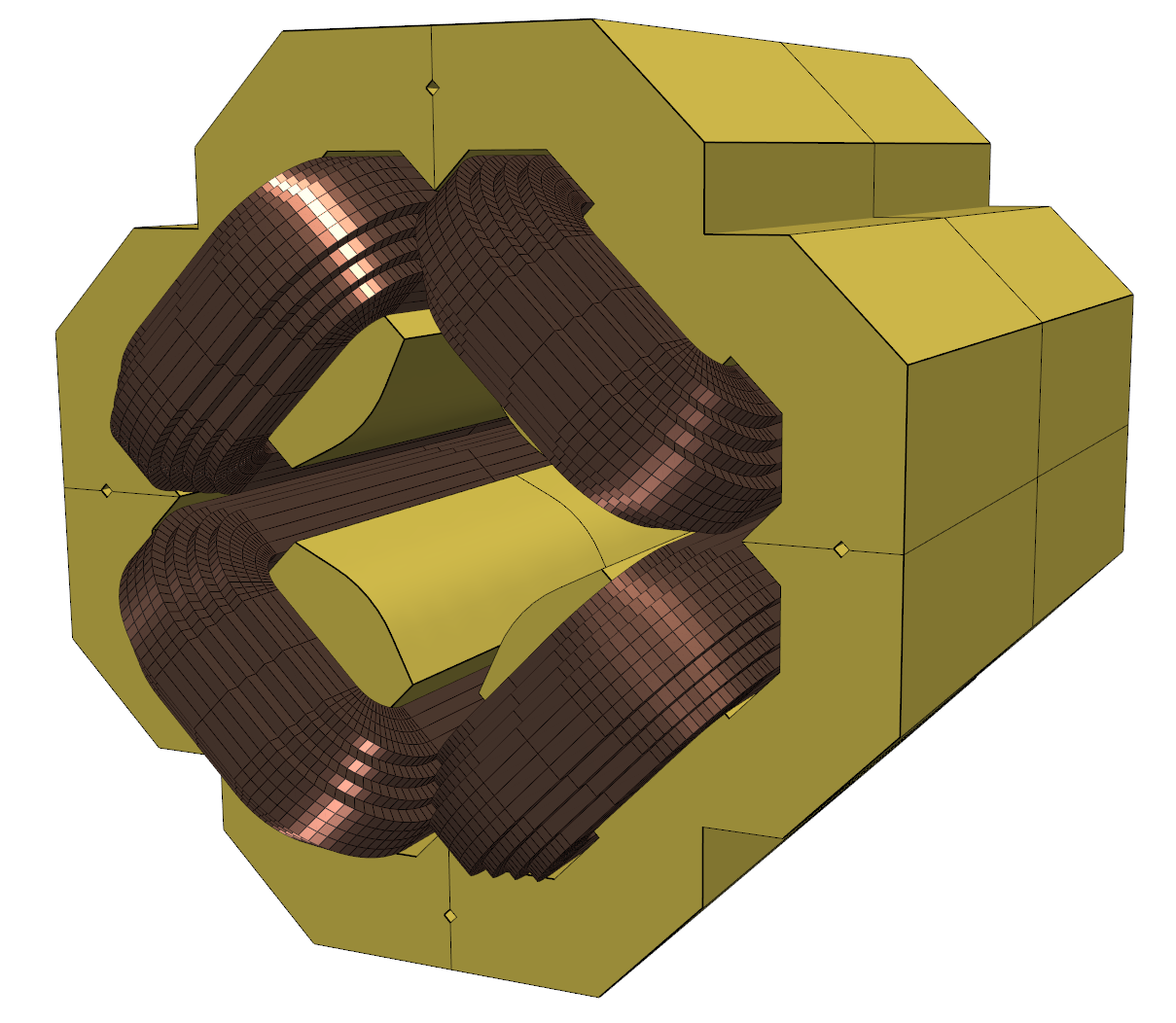 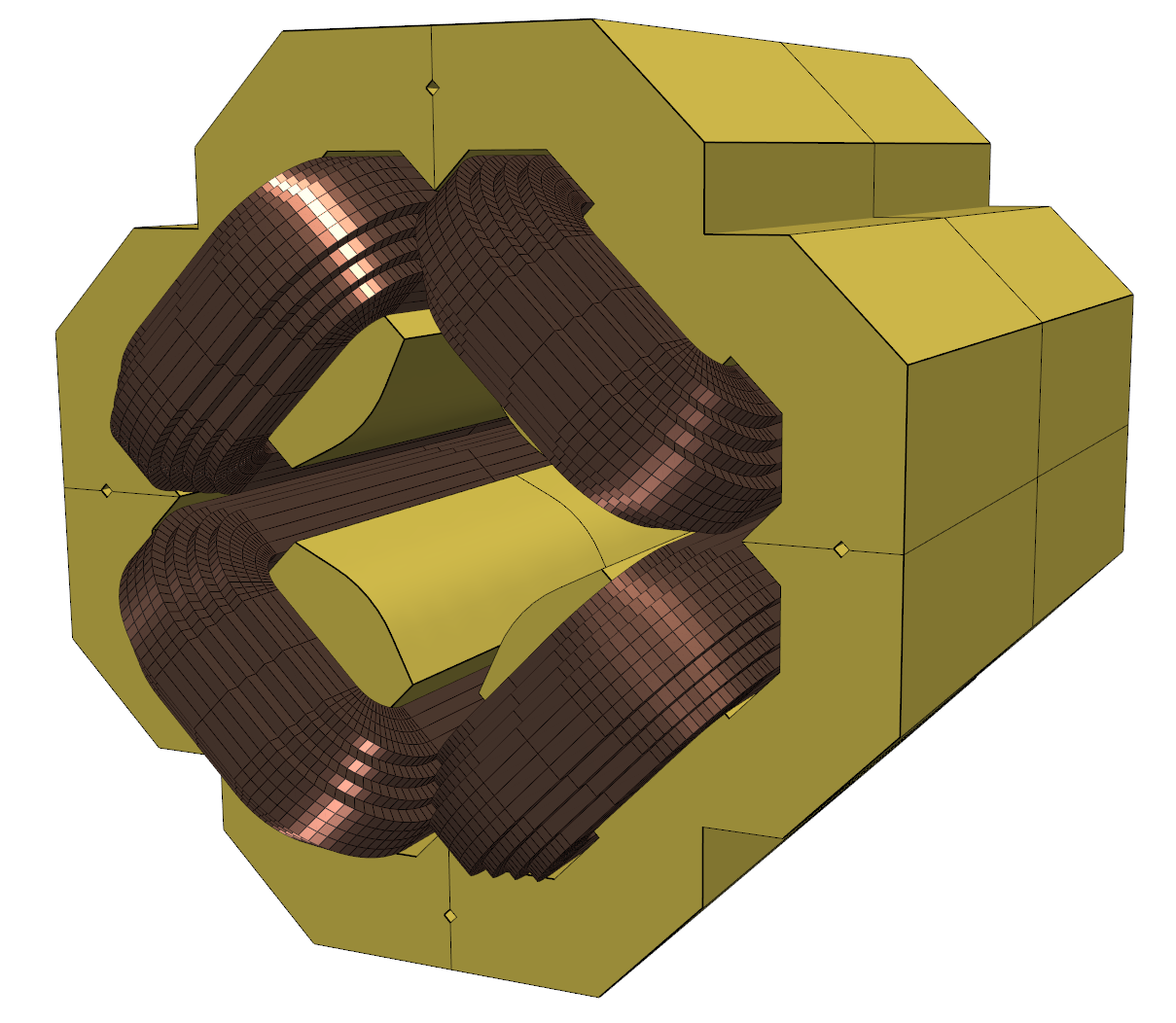 Geometry
model
Thermal
model
Electromagnetic
model
Mechanical
model
Information
Prediction
State observation
[3]
The digital twin requires multi-physical modeling
[2] Piascik, R., et al., Technology Area 12: Materials, Structures, Mechanical Systems, and Manufacturing Road Map. 2010, NASA Office of Chief Technologist.
[3] M. Maciejewski, B. Auchmann, D. M. Araujo, G. Vallone, J. Leuthold and J. Smajic, "Model-Based System Engineering Framework for Superconducting Accelerator Magnet Design," in IEEE Transactions on Applied Superconductivity, vol. 33, no. 5, pp. 1-5, Aug. 2023, Art no. 4003105, doi: 10.1109/TASC.2023.3249647